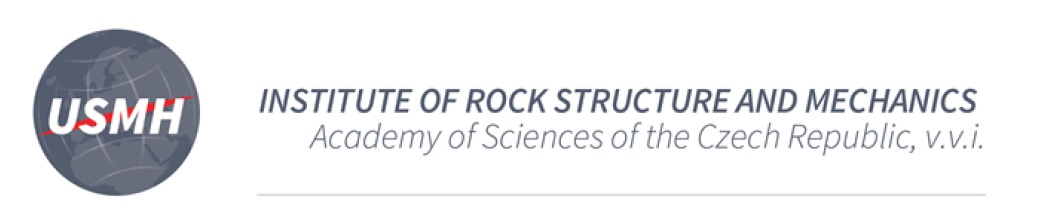 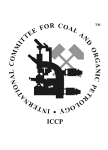 2023 ROUND ROBIN EXERCISE 
Working Group (Commission I)Radiolytic alteration of the organic matter in coal 
and rocks enriched in radioactive minerals

Tatiana Larikova, Ivana Sýkorová
Photo 1:  Uranium content 29 364 ppm;  Bitumen reflectance Rb = 0.66%;   Reflectance of altered bitumen Rab = 3.24%;
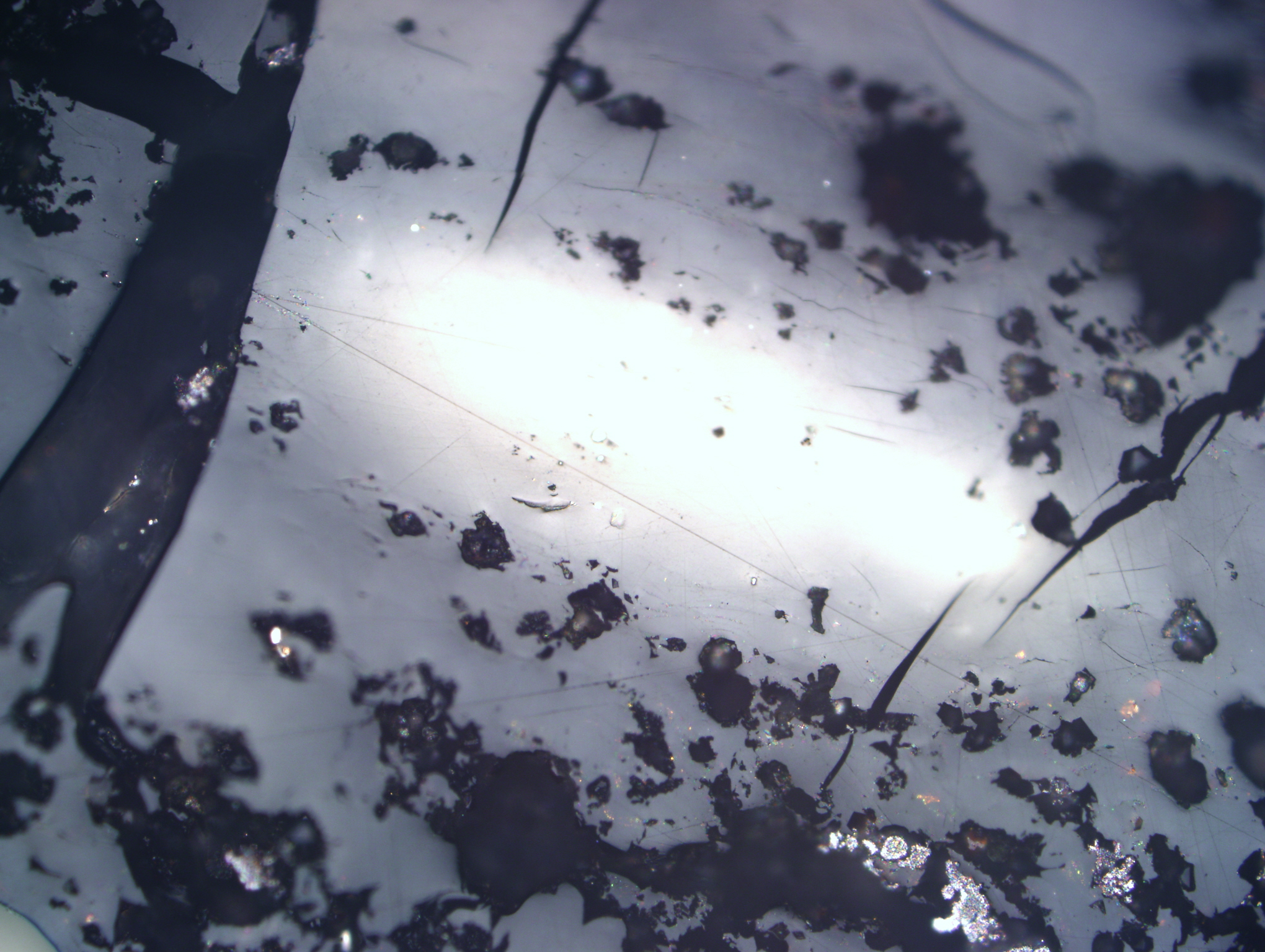 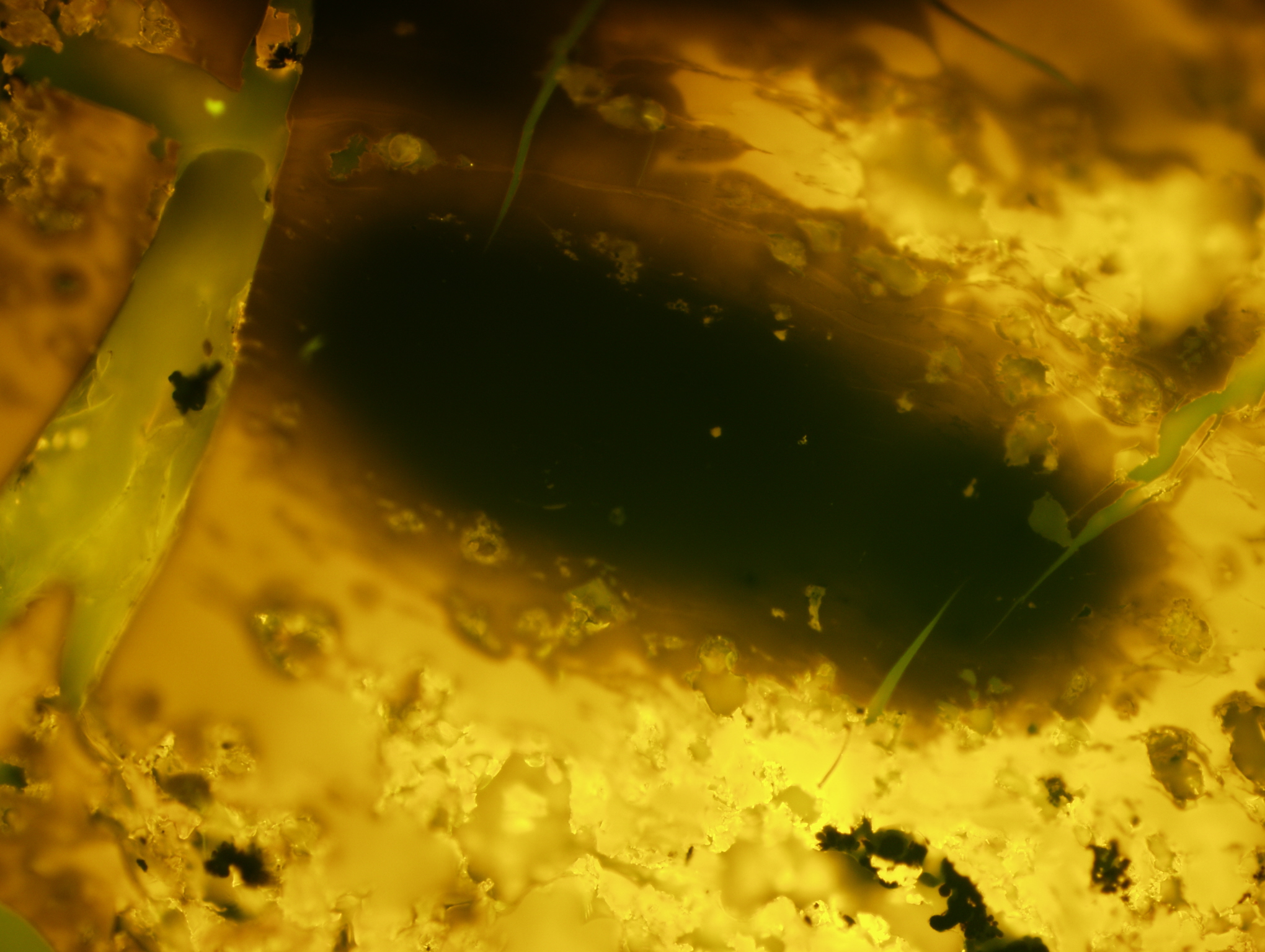 A
A
B
B
Photo 2:
Uranium content: 534 ppm; Huminite reflectance  Rr = 0.30%;   Reflectance of altered huminite Rah = 0.44 %;
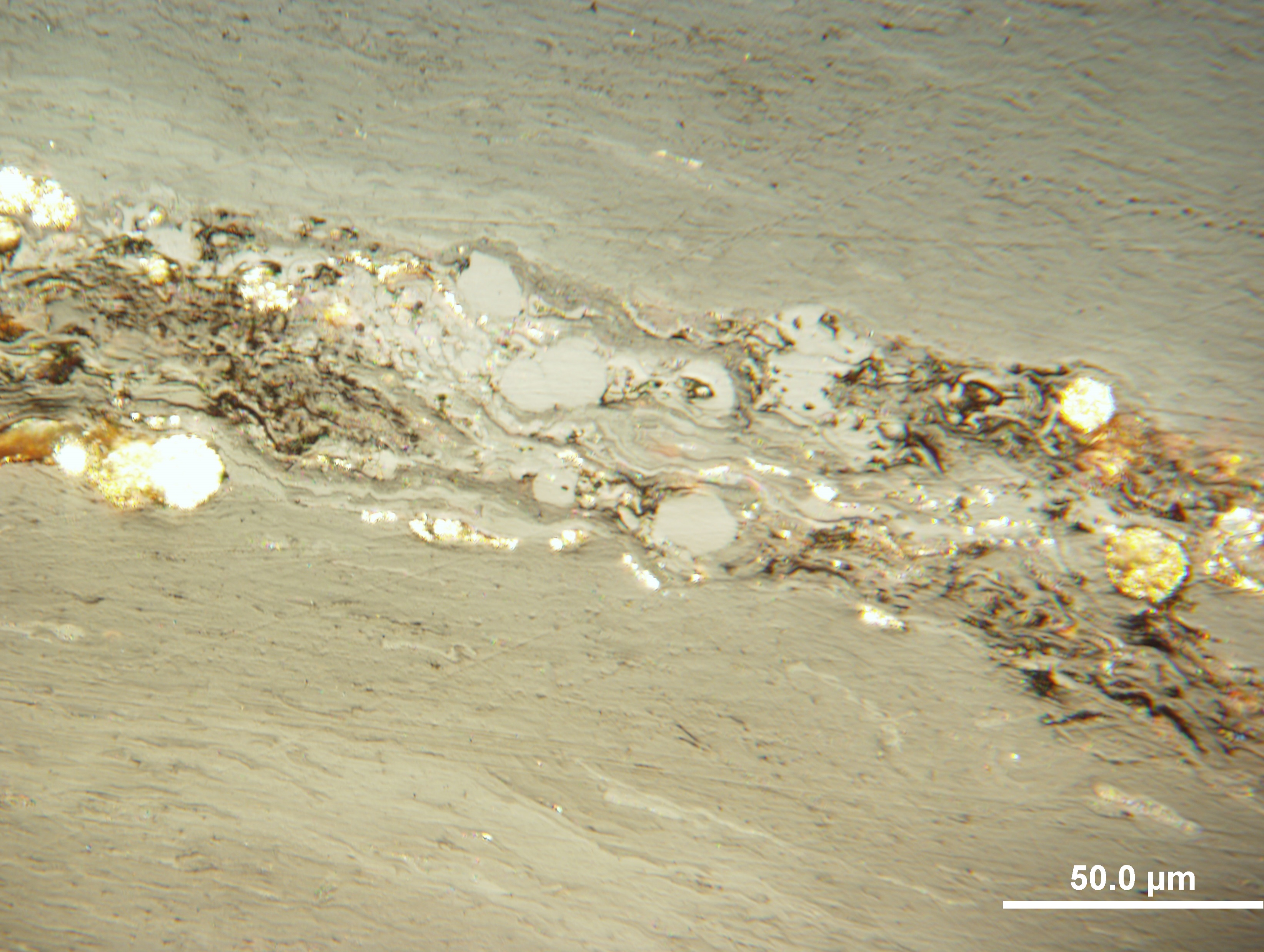 A
B
Photo 3: Uranium content 14 725 ppm;  Resinite reflectance  Rr = 0.17%;  Reflectance of altered resinite  Rar = 0.33 %
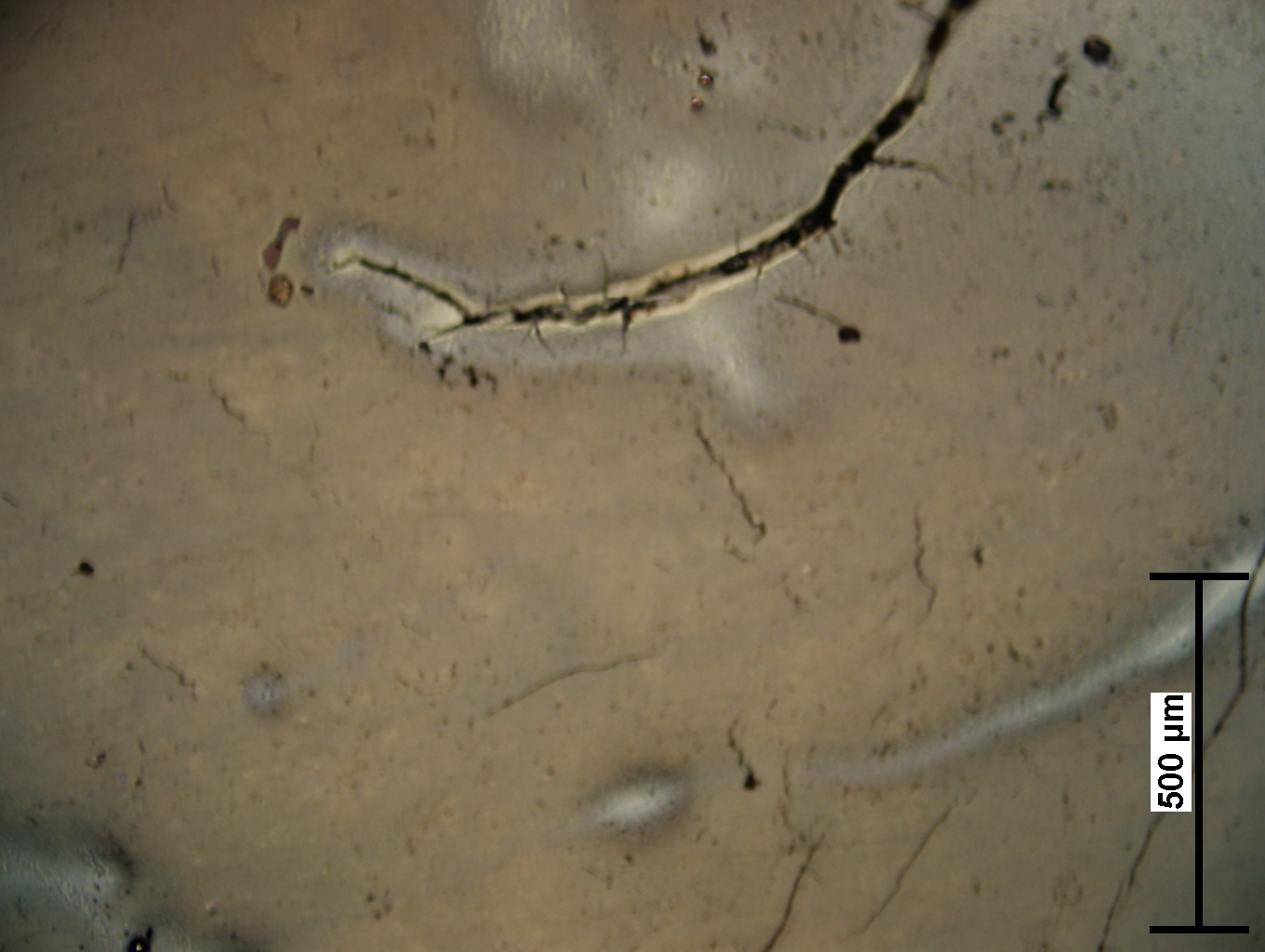 A
B
Photo 4: Uranium content 14 725 ppm; Resinite reflectance  Rr = 0.10% reflectance of altered resinite  Rar = 0.33 %
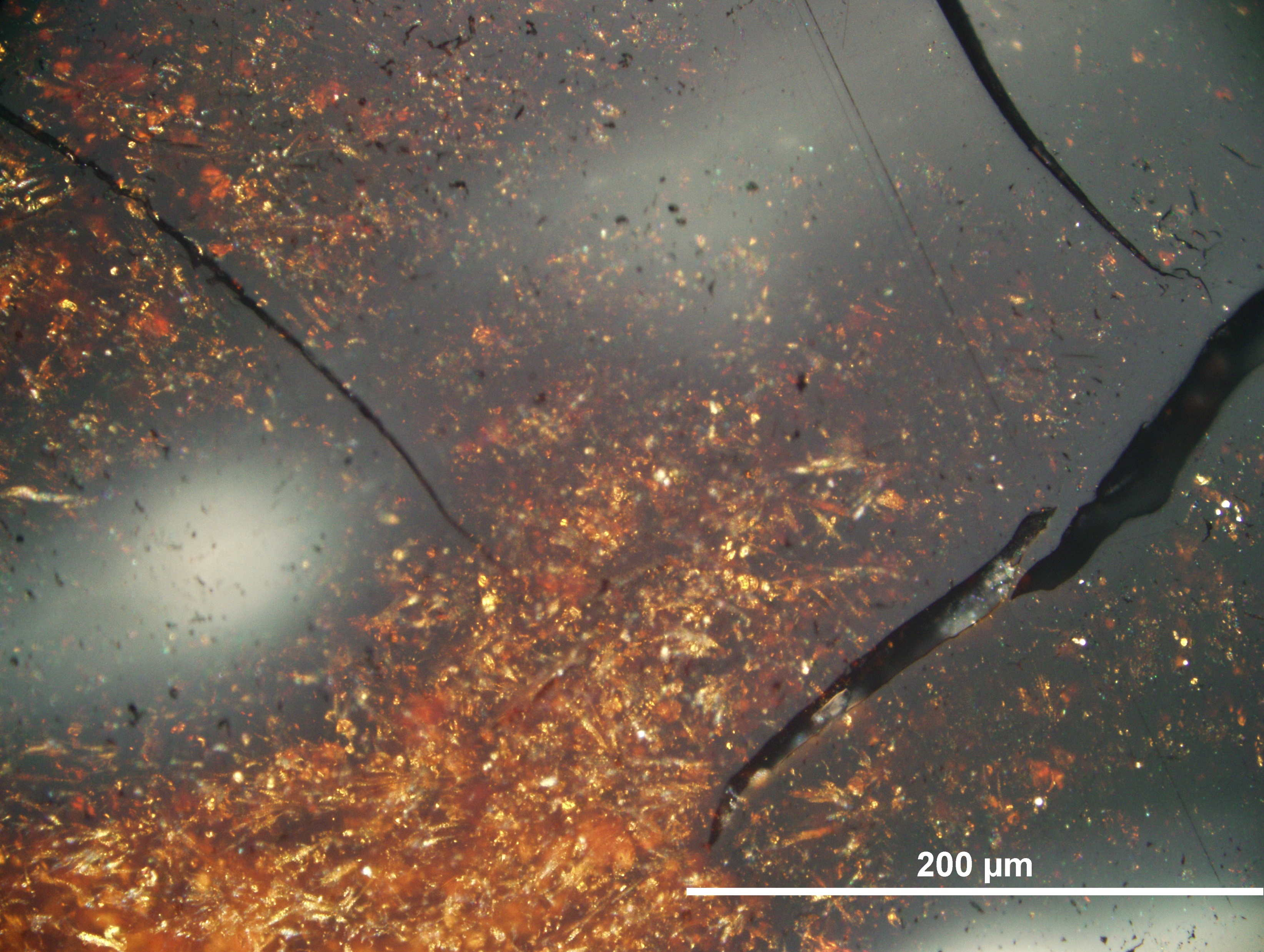 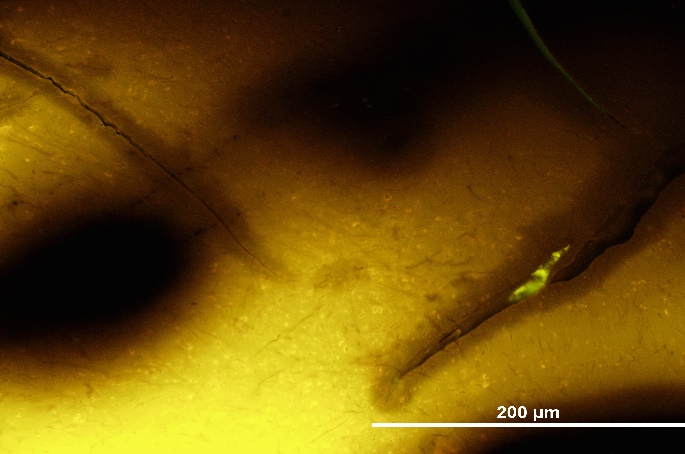 A
A
B
B
C
C
Photo 5: Uranium content 1 278 ppm; Vitrinite reflectance  Rr = 0.80%; Reflectance of altered vitrinite  Rav = 1.20%
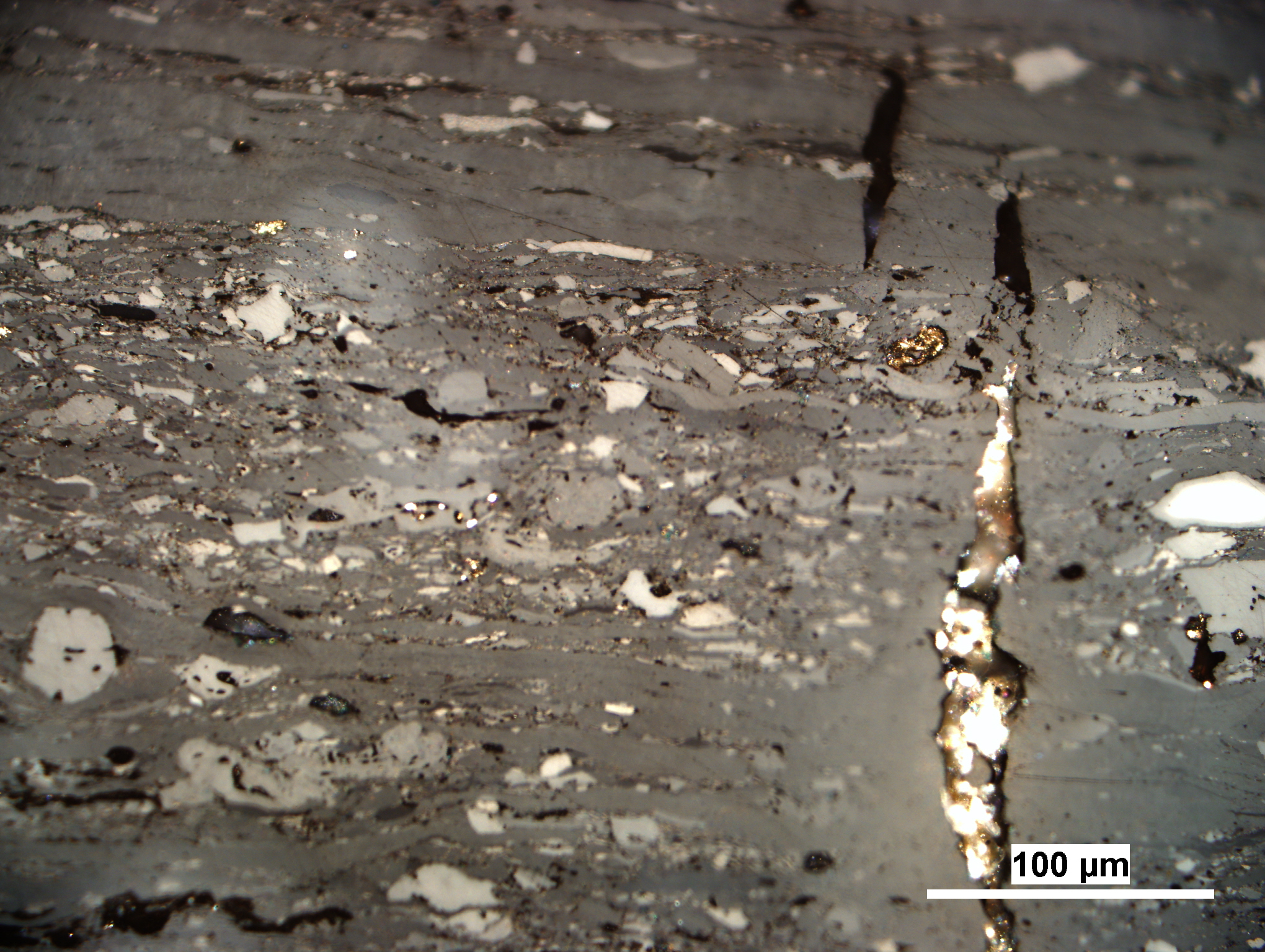 A
B
Photo 6  Uranium content 28 527 ppm; Bitumen reflectance Rb = 0.67%; Reflectance of altered bitumen: 
                                                   ø weak Rwb = 1.22% and ø strong Rsb = 3.05%
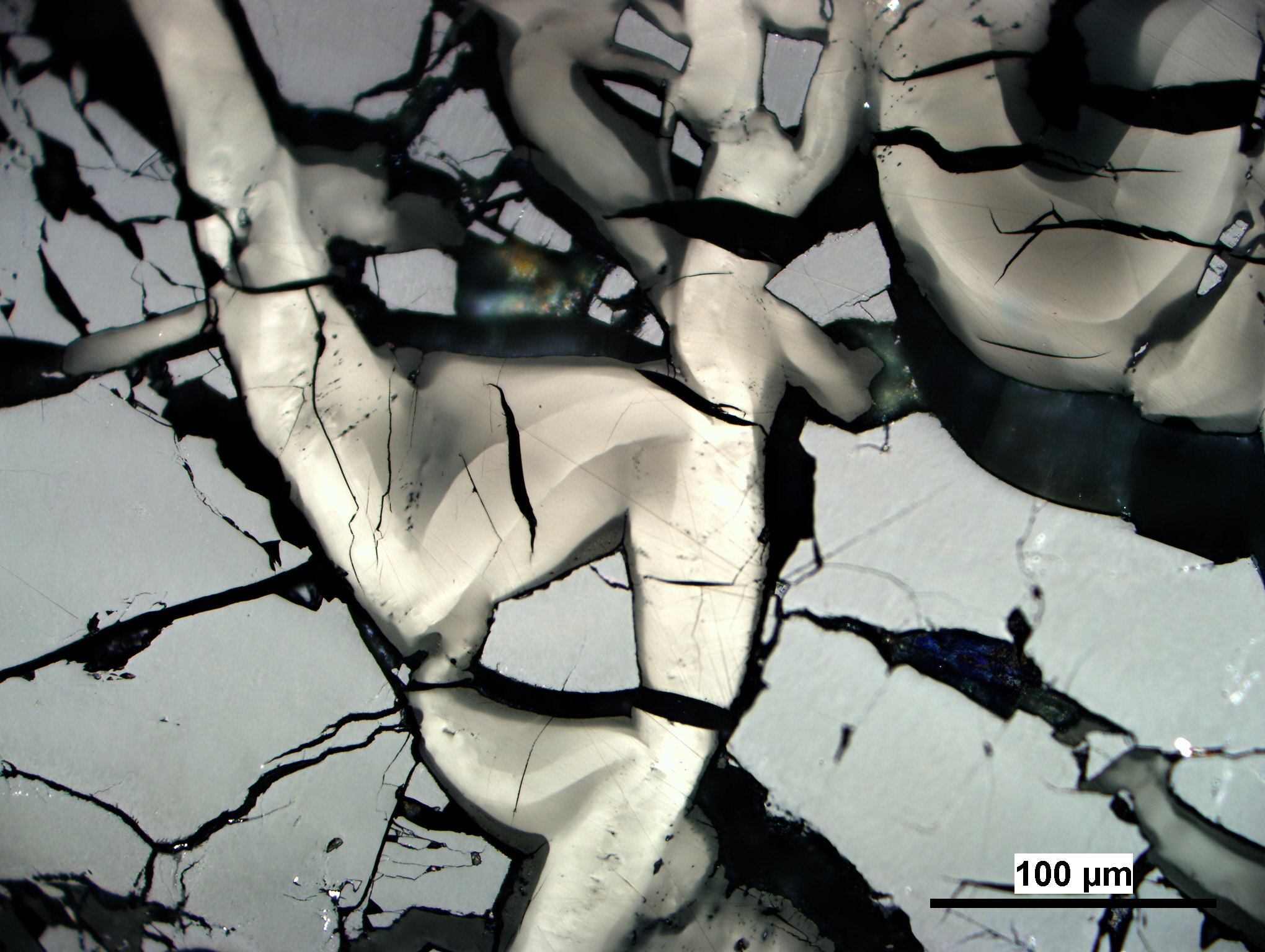 B
A
C
Photo 7 Uranium content 34 515 ppm; Bitumen reflectance Rb = 0.66%; Reflectance of altered bitumen:
                               ø weak Rwb = 1.24% and ø strong Rsb = 3.65%
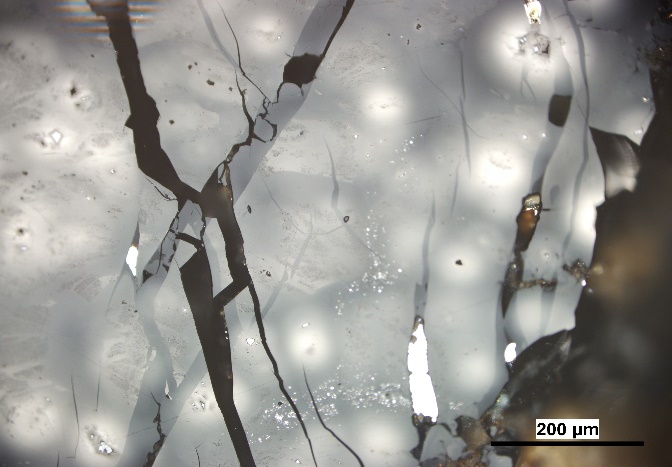 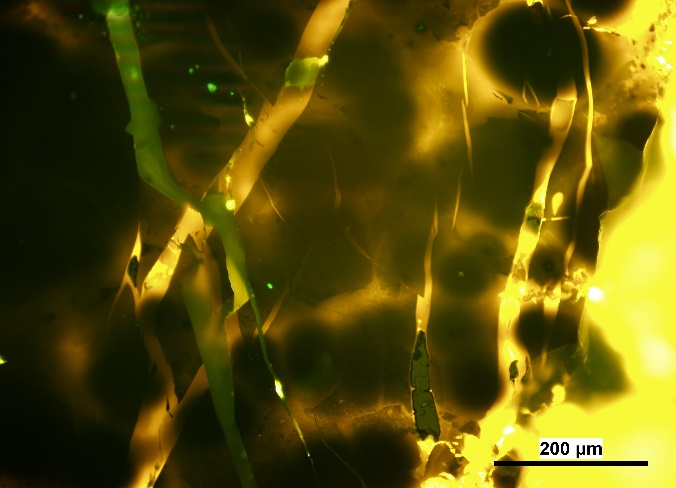 B
B
A
A
C
C
Photo 8 Uranium content 34 515 ppm; Bitumen reflectance Rb = 0.66%; Reflectance of altered bitumen:
                                                              weak ø Rwb = 1.24% ;  strong ø Rsb = 3.65%
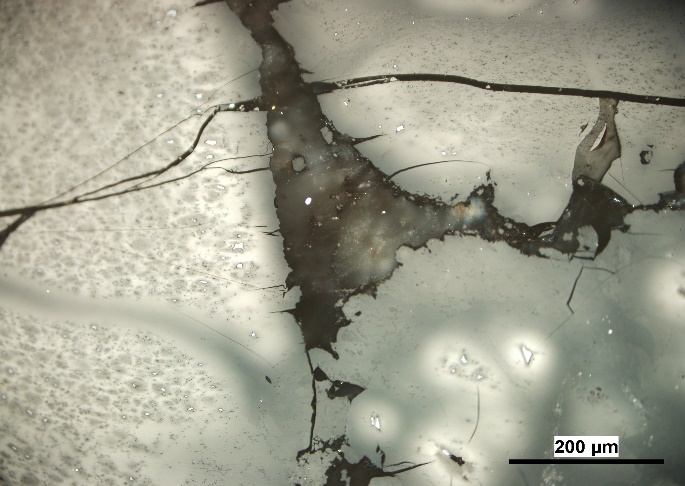 D
C
A
B
Photo 9: Uranium content 1 278 ppm; Vitrinite reflectance  Rr = 0.80%; Reflectance of altered vitrinite  Rav = 1.20%
A
B
Photo 10:  Uranium content 34 515 ppm; Bitumen reflectance Rb = 0.66%; Reflectance of altered bitumen:
                                                              weak ø Rwb = 1.24% ;  strong ø Rsb = 3.65%
A
B
Photo 11 Uranium content 25 455 ppm; Bitumen reflectance Rb = 0.54%; Reflectance of altered bitumen:
                                                              weak ø Rwb = 0.92% ;  strong ø Rsb = 2.74%
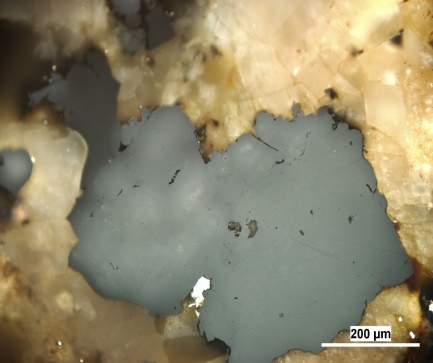 A
Photo 12: Uranium content 1 176 ppm; Vitrinite reflectance  Rr = 0.74%; Reflectance of altered vitrinite  Rav = 1.10%
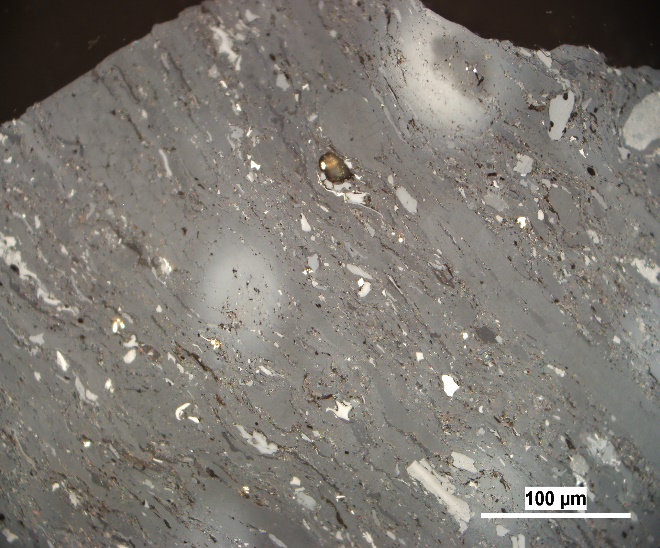 A
B
Photo 13: Uranium content 1 176 ppm; Vitrinite reflectance  Rr = 0.74%; 
                            Reflectance of altered vitrinite  Rav = 2.89%
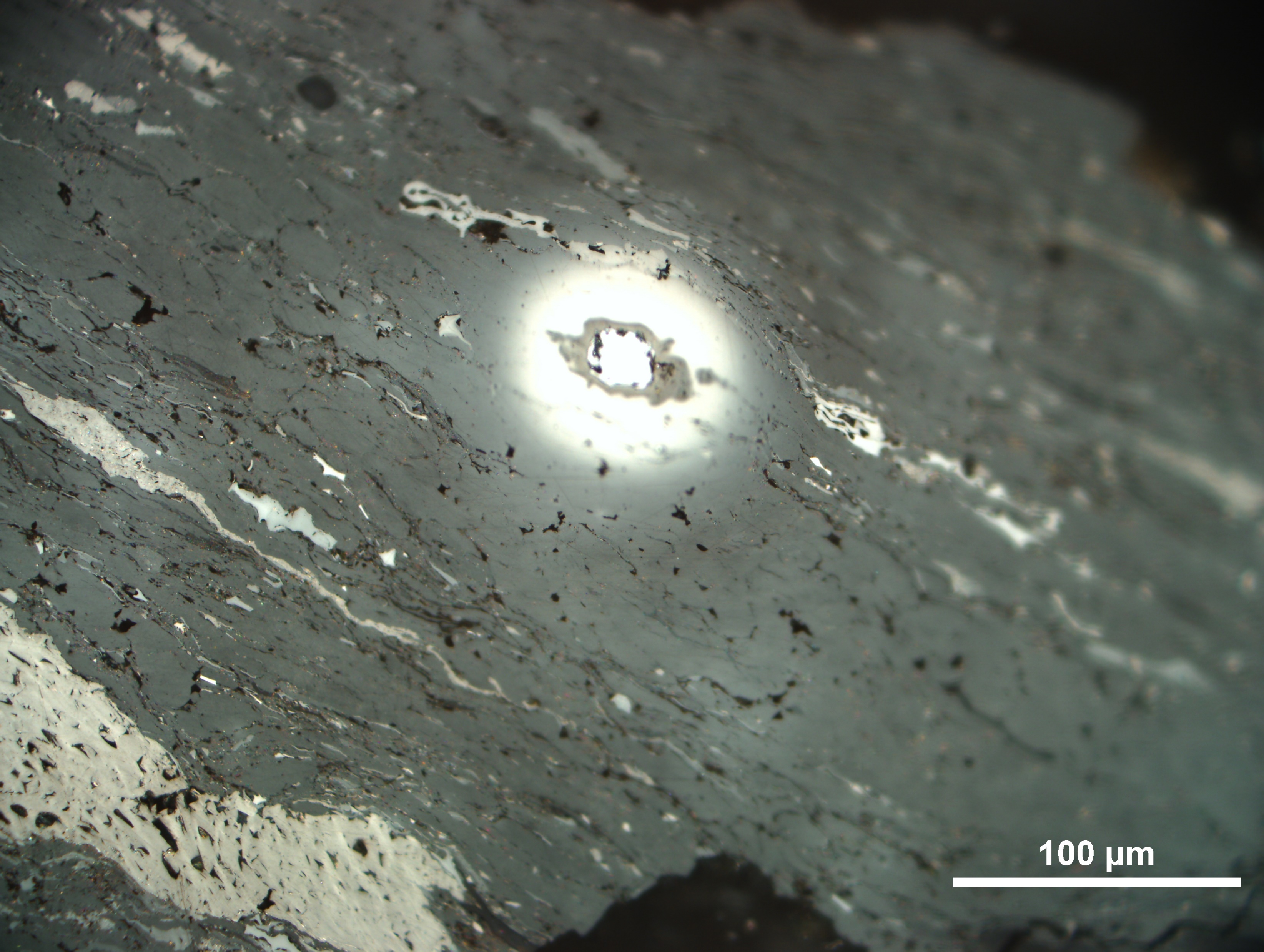 Photo 14:Uranium content 1 176 ppm; Vitrinite reflectance  Rr = 0.74%; Reflectance of altered vitrinite  Rav = 0.89%
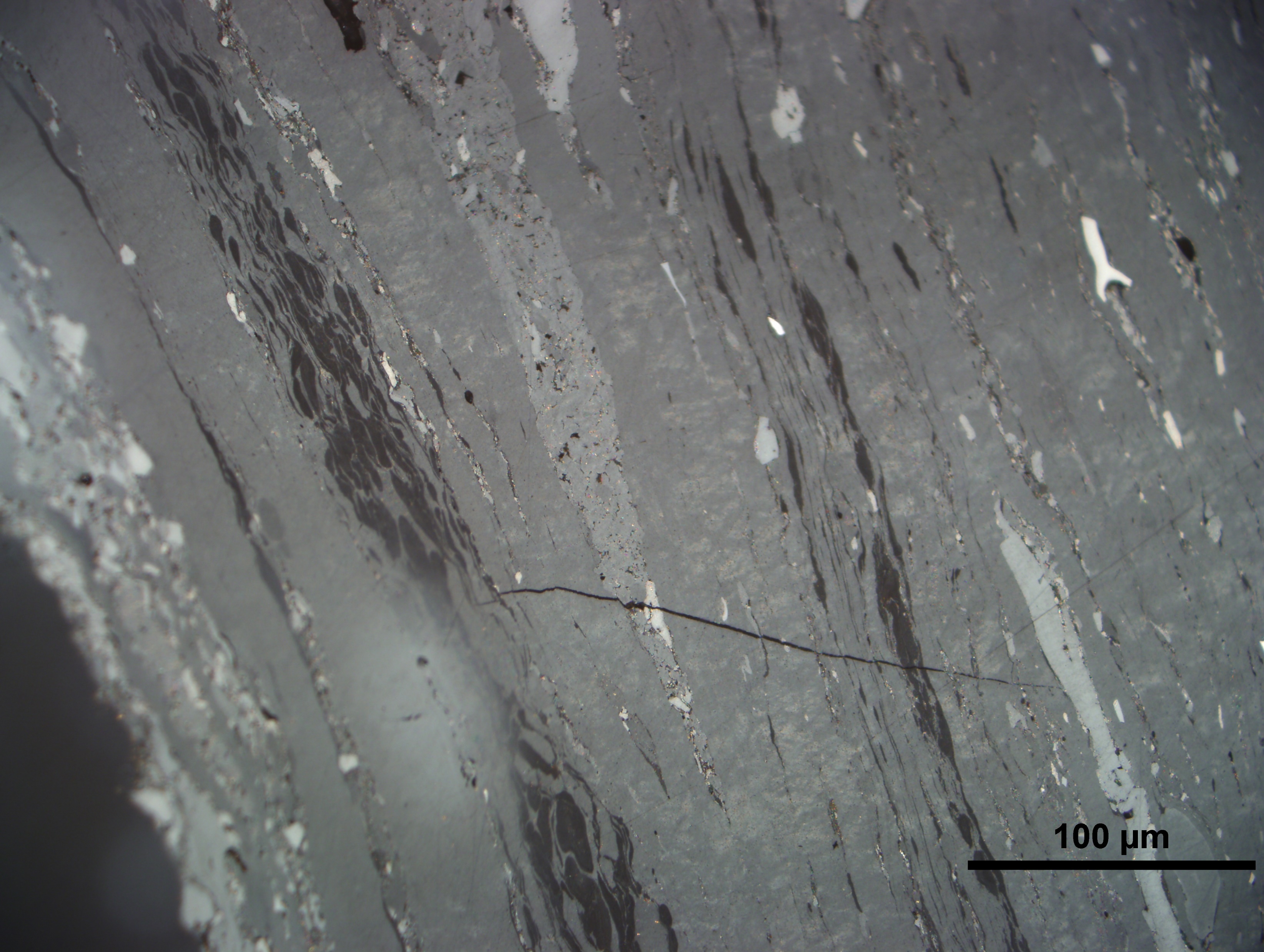 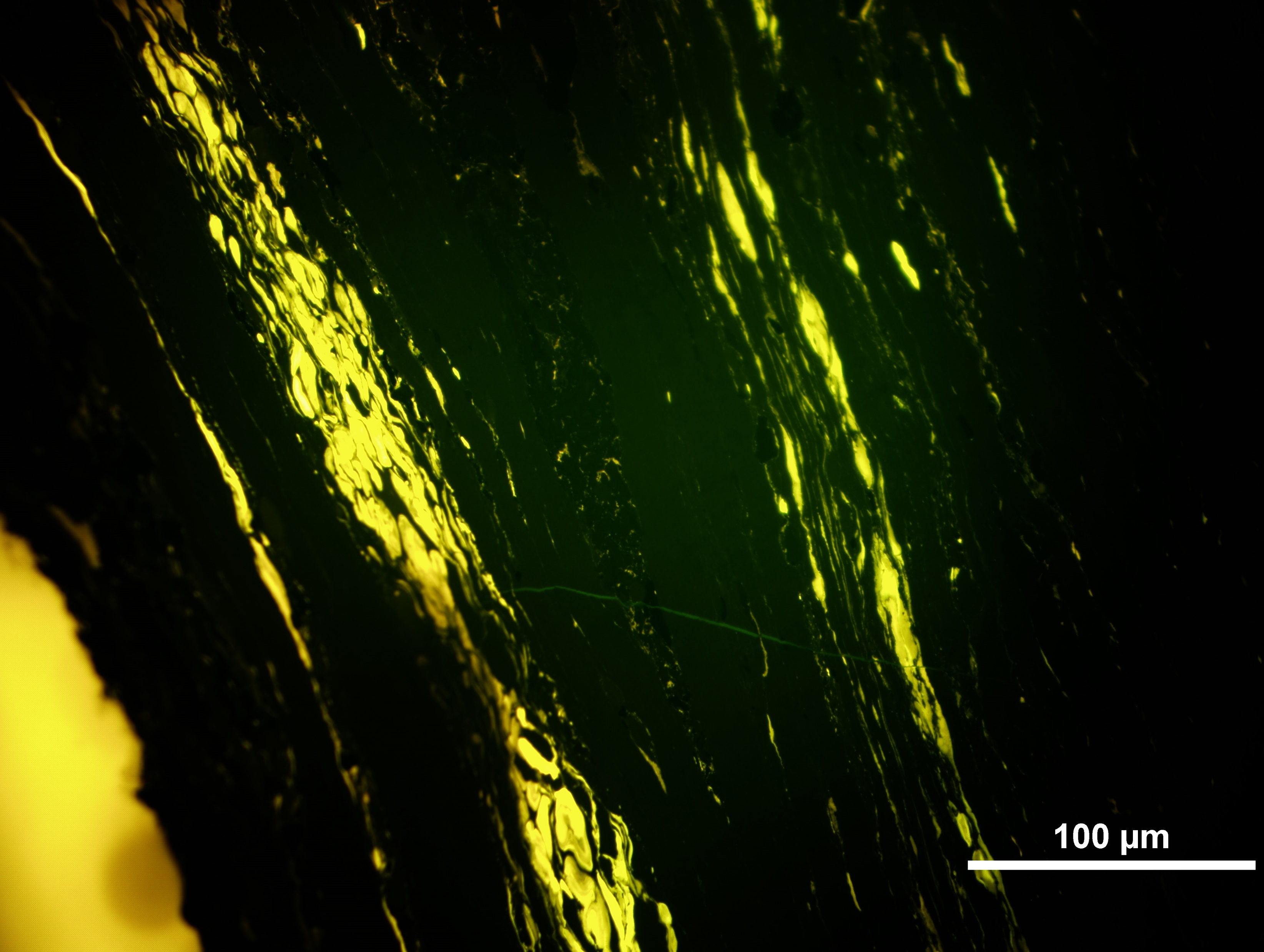 A
A
Photo 15: Uranium content 14 725 ppm; Resinite reflectance  Rr = 0.10% reflectance of altered resinite  Rar = 0.33 %
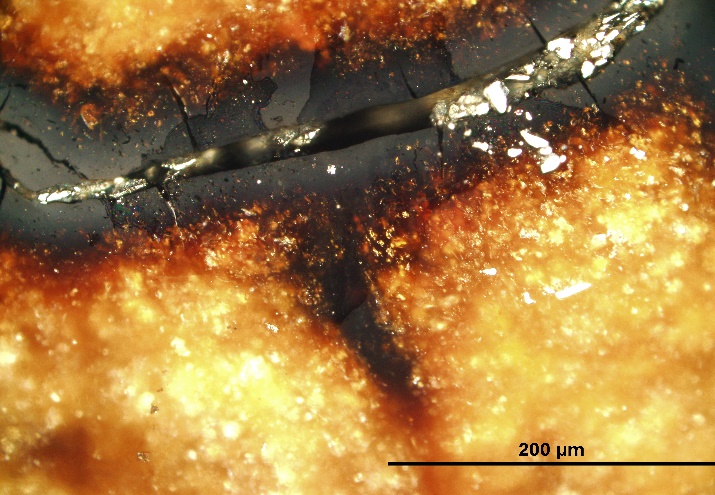 A
B
Photo 16: Uranium content 9.5 ppm; Bitumen reflectance Rb = 0.53%;
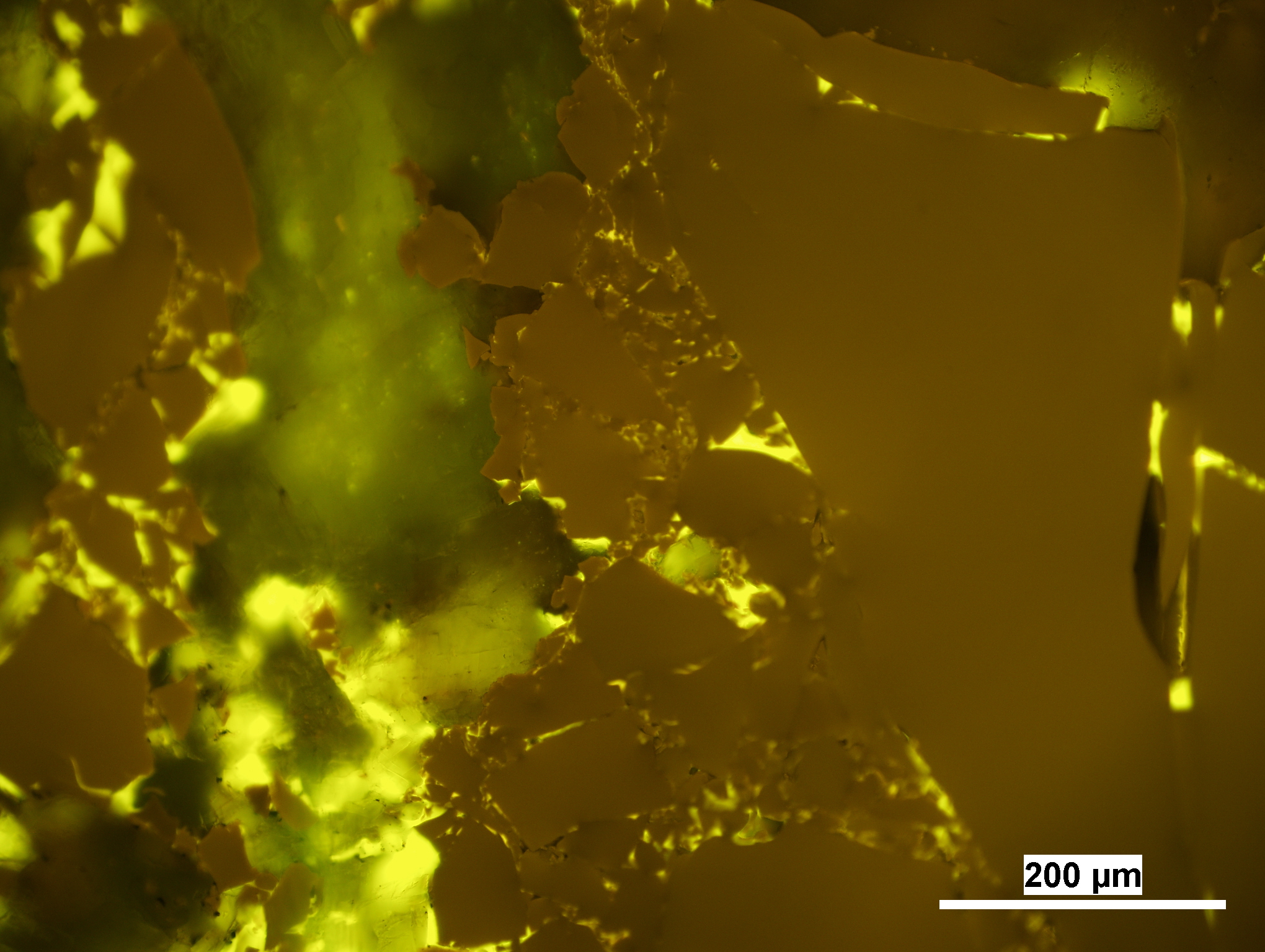 A
A
B
B
Photo 17: Uranium content 29 899 ppm; Bitumen reflectance Rb = 0.65%; Reflectance of altered bitumen:
                                                              weak ø Rwb = 1.18% ;  strong ø Rsb = 3.10%
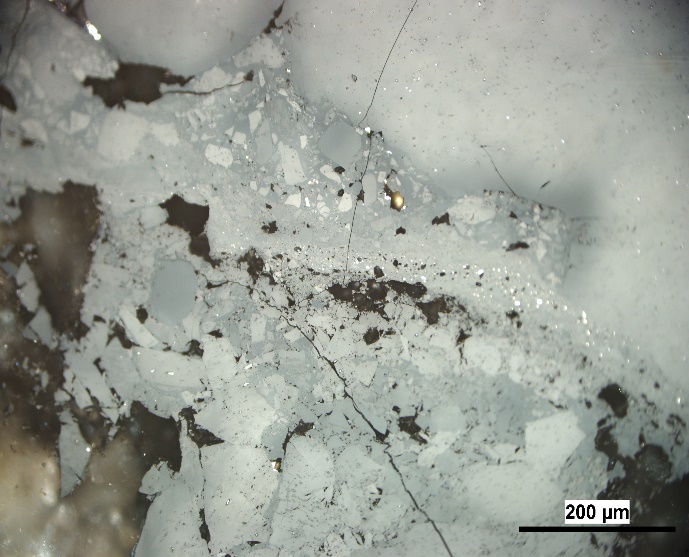 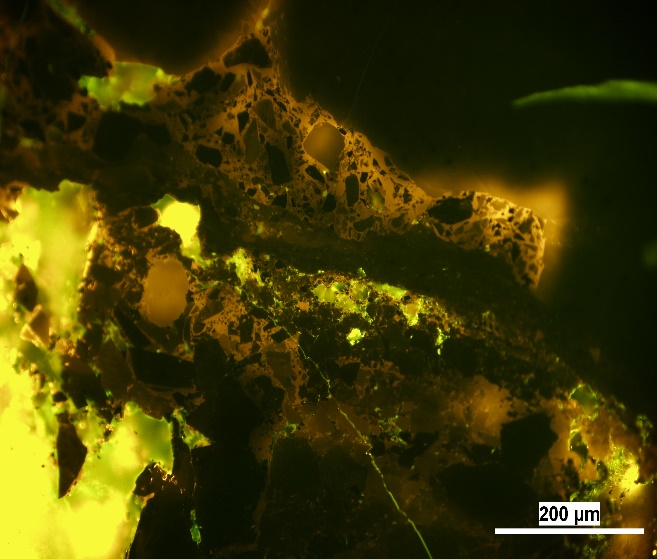 A
A
B
B
C
C
Photo 18:  Uranium content 29 364 ppm; Bitumen reflectance Rb = 0.65%; Reflectance of altered bitumen:
                                                              weak ø Rwb = 1.19% ;  strong ø Rsb = 3.05%
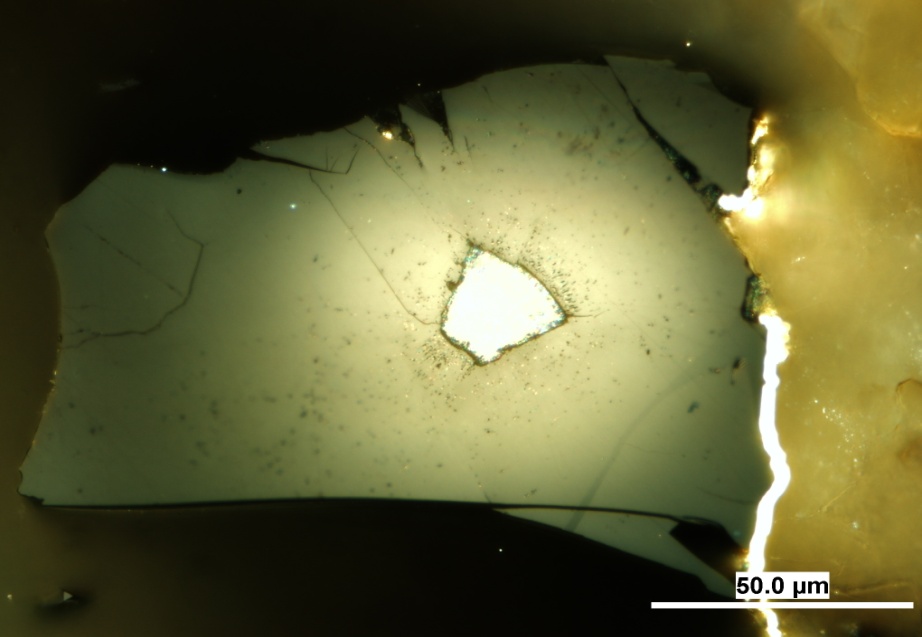 A
Photo 19: Uranium content 1 176 ppm; Vitrinite reflectance  Rr = 0.74%; Reflectance of altered vitrinite  Rav = 1.15%
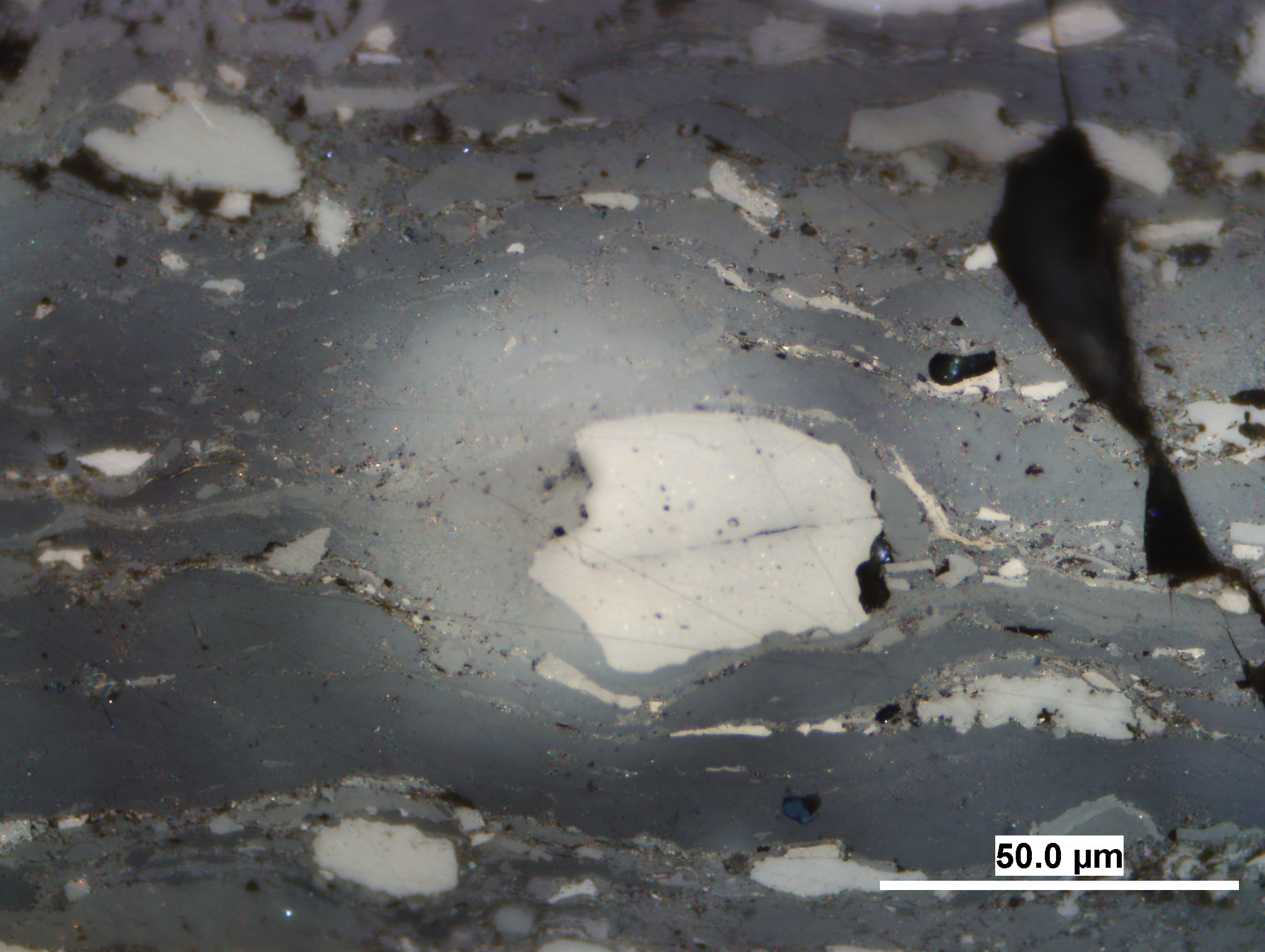 A
Photo 20: Uranium content 34 515 ppm; Bitumen reflectance Rb = 0.66%; Reflectance of altered bitumen:
                                                              weak ø Rwb = 1.23% ;  strong ø Rsb = 3.57%
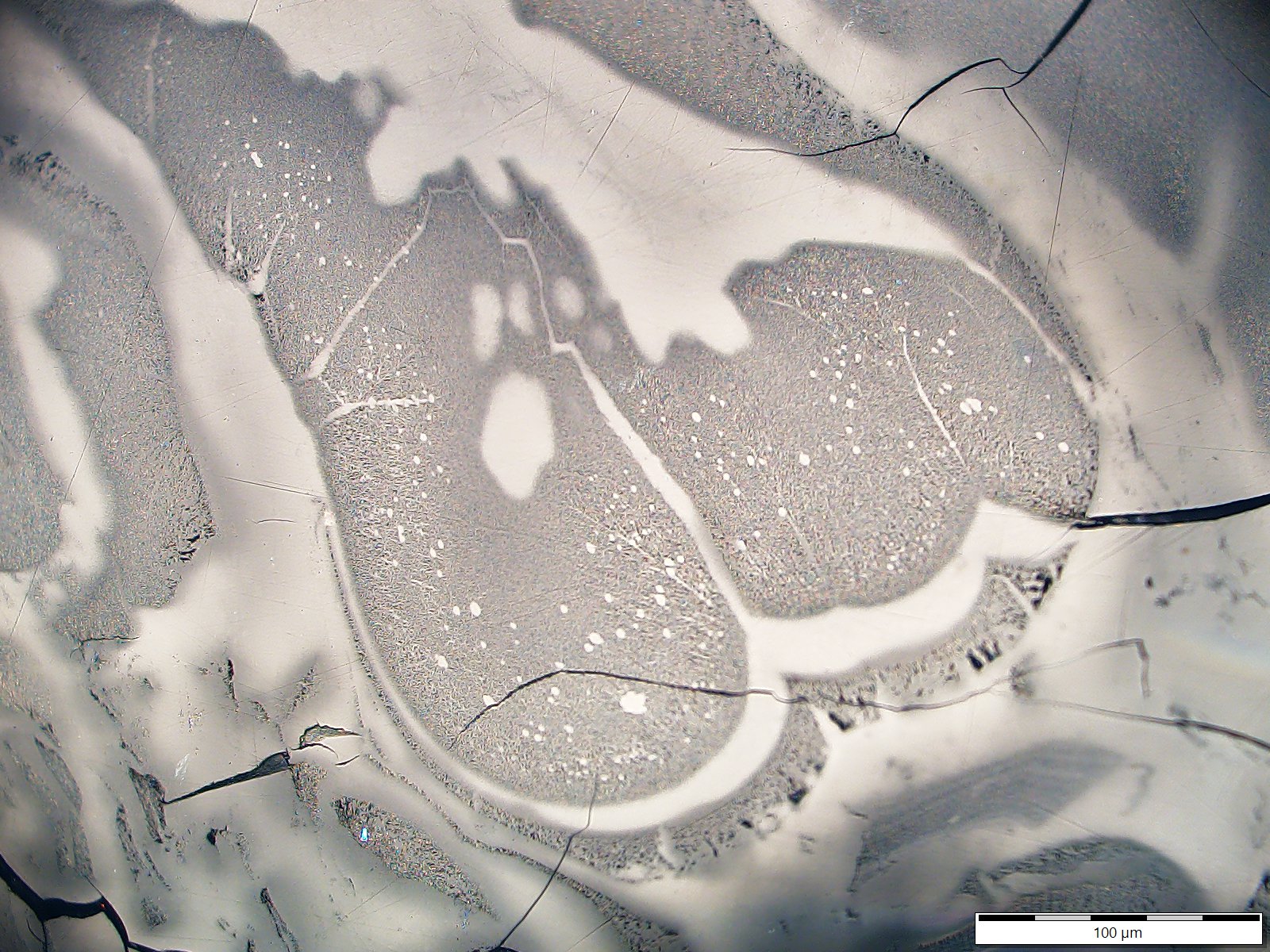 A
B
Photo 21: Uranium content 34 515 ppm; Bitumen reflectance Rb = 0.66%; Reflectance of altered bitumen:
                                                              weak ø Rwb = 1.23% ;  strong ø Rsb = 3.57%
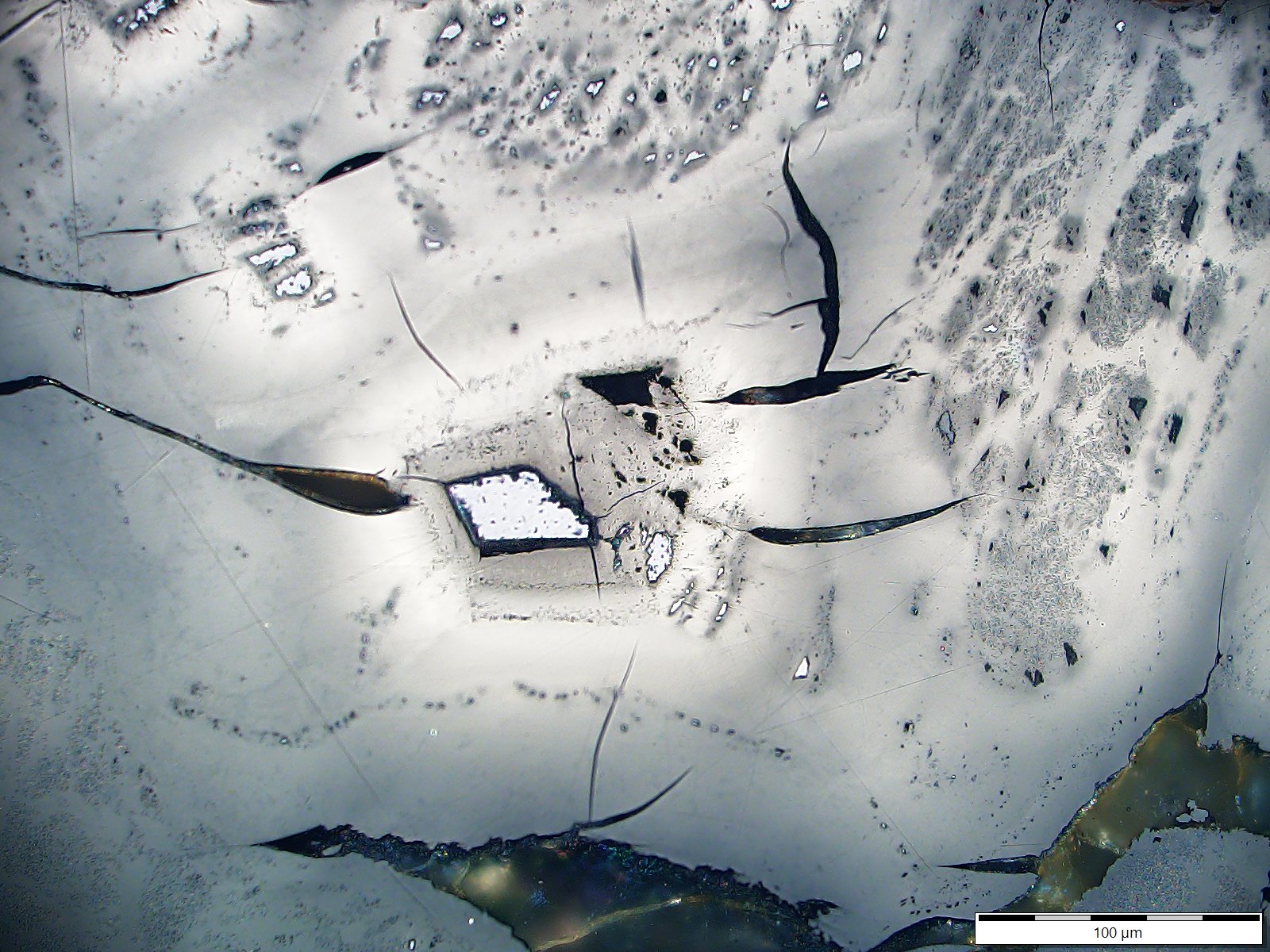 A
B
E
C
D
F
Photo 22: Uranium content 28 527 ppm; Bitumen reflectance Rb = 0.67%; Reflectance of altered bitumen:
                                                              weak ø Rwb = 1.21% ;  strong ø Rsb = 3.05%
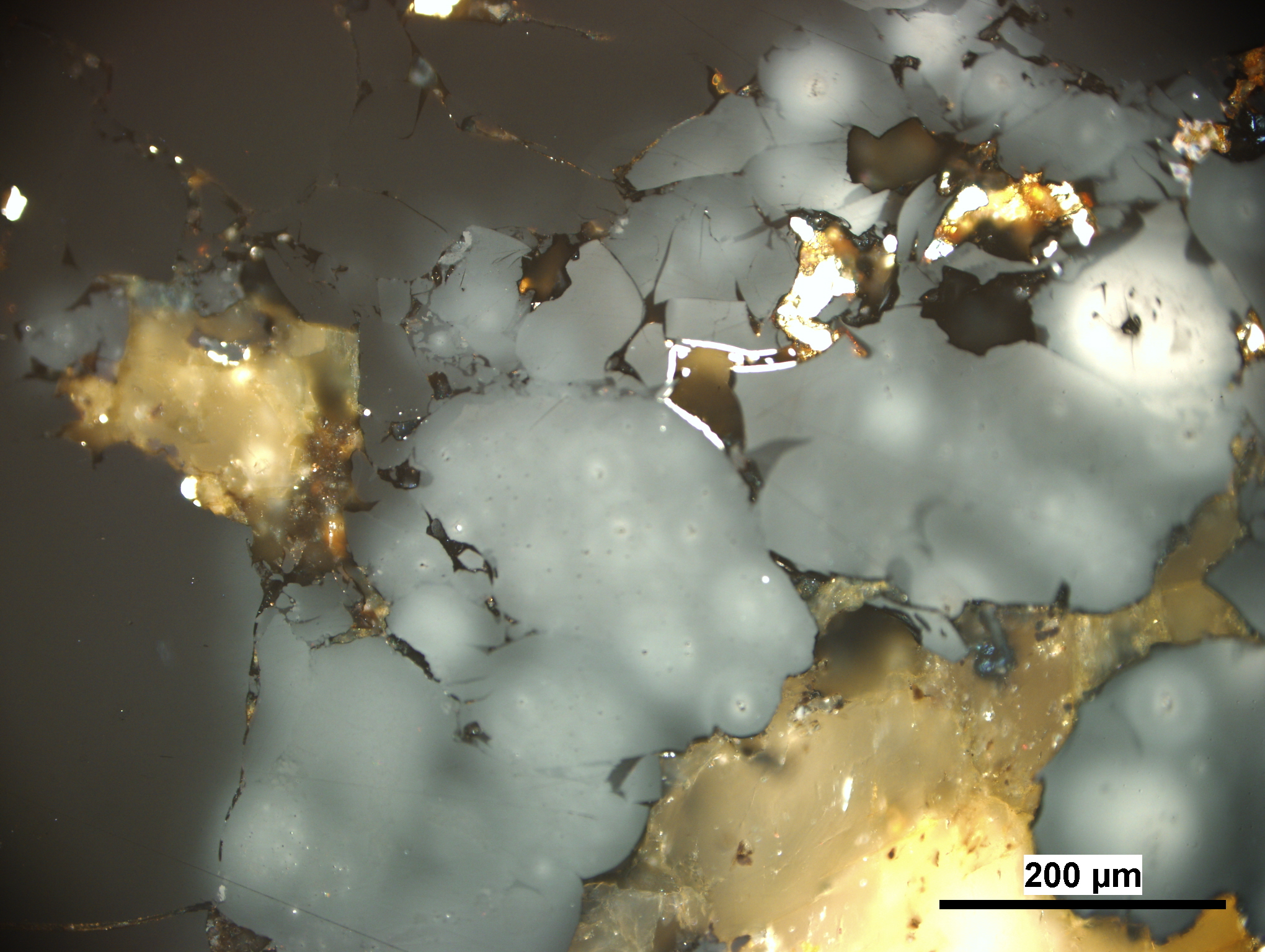 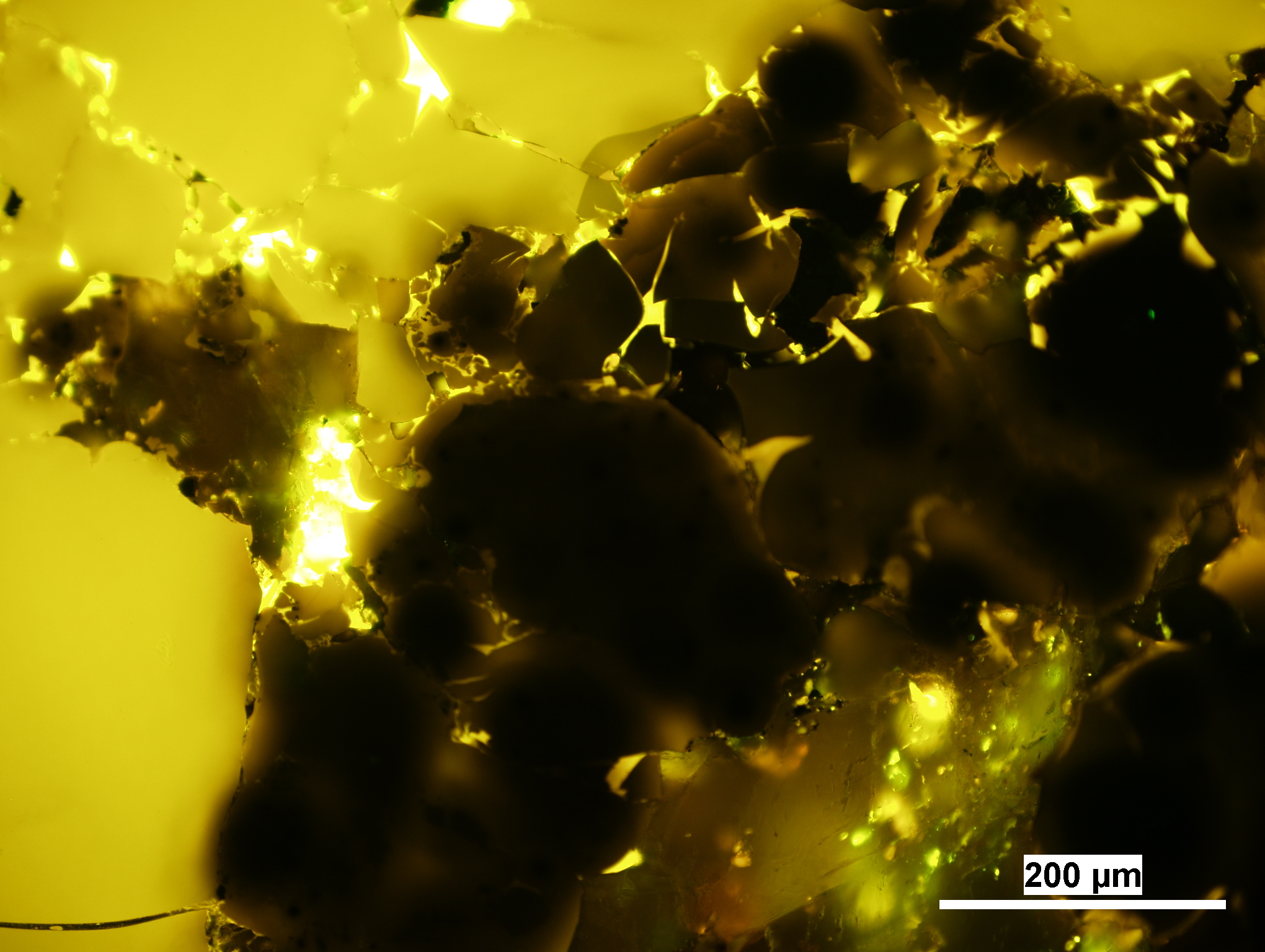 B
B
A
A
Photo 23: Uranium content 28 527 ppm; Bitumen reflectance Rb = 0.67%; Reflectance of altered bitumen:
                                                              weak ø Rwb = 1.21% ;  strong ø Rsb = 3.05%
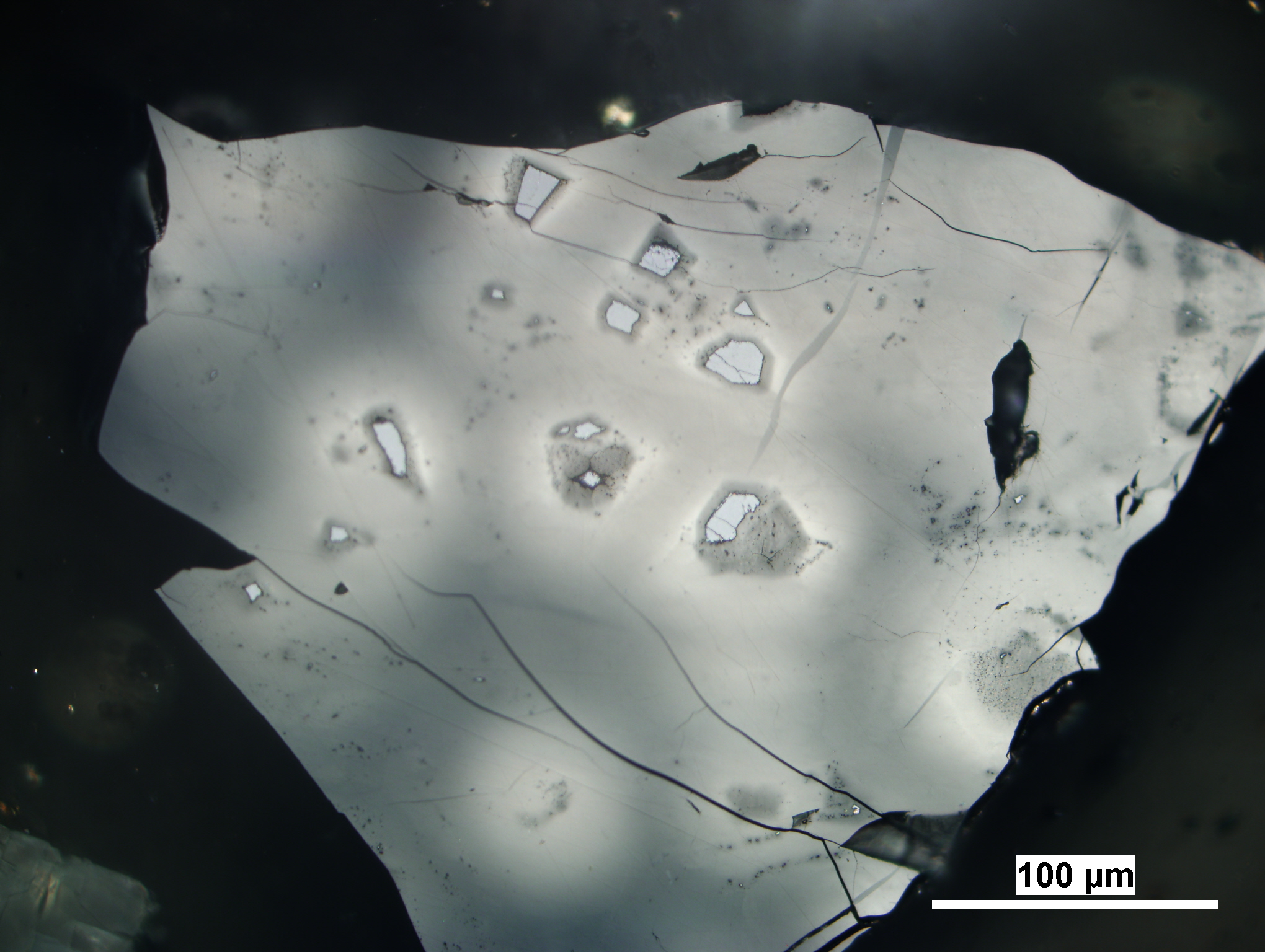 A
Photo 24: Uranium content 60 787 ppm; Huminite reflectance Rr =0.49%; 
                                   Reflectance of altered huminite Rah = 0.85%
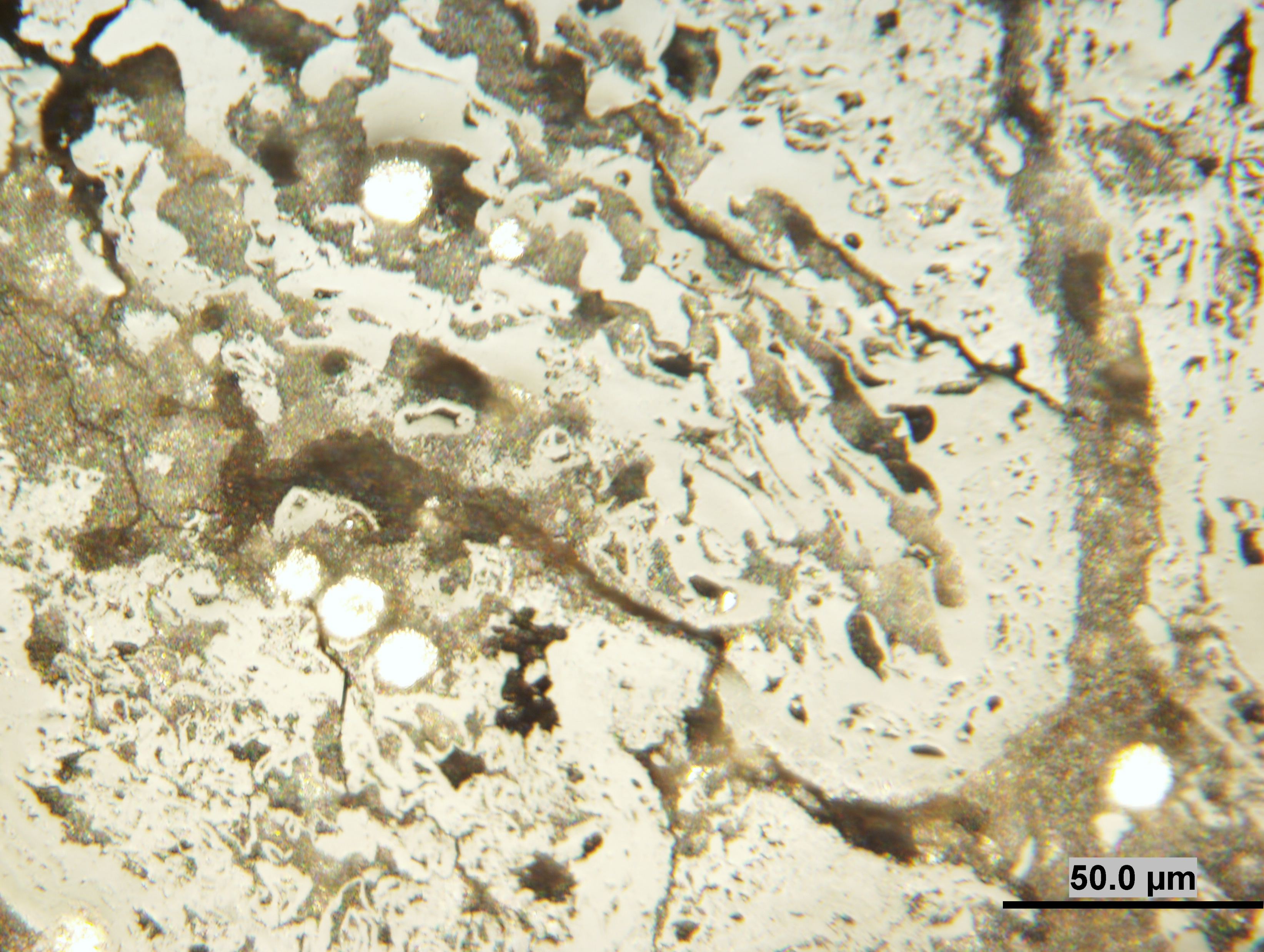 A
B
C
D
Photo 25: Uranium content 29 899 ppm; Bitumen reflectance Rb = 0.65%; Reflectance of altered bitumen:
                                                              weak ø Rwb = 1.17% ;  strong ø Rsb = 3.45%
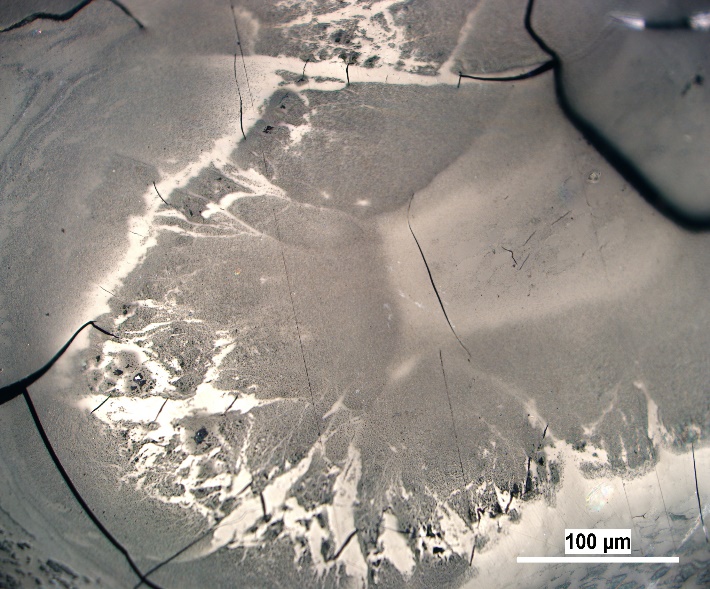 A
B
Photo 26: Uranium content 1 115 ppm; Vitrinite reflectance  Rr = 0.79%; eflectance of altered vitrinite  Rav = 0.90-3.2%
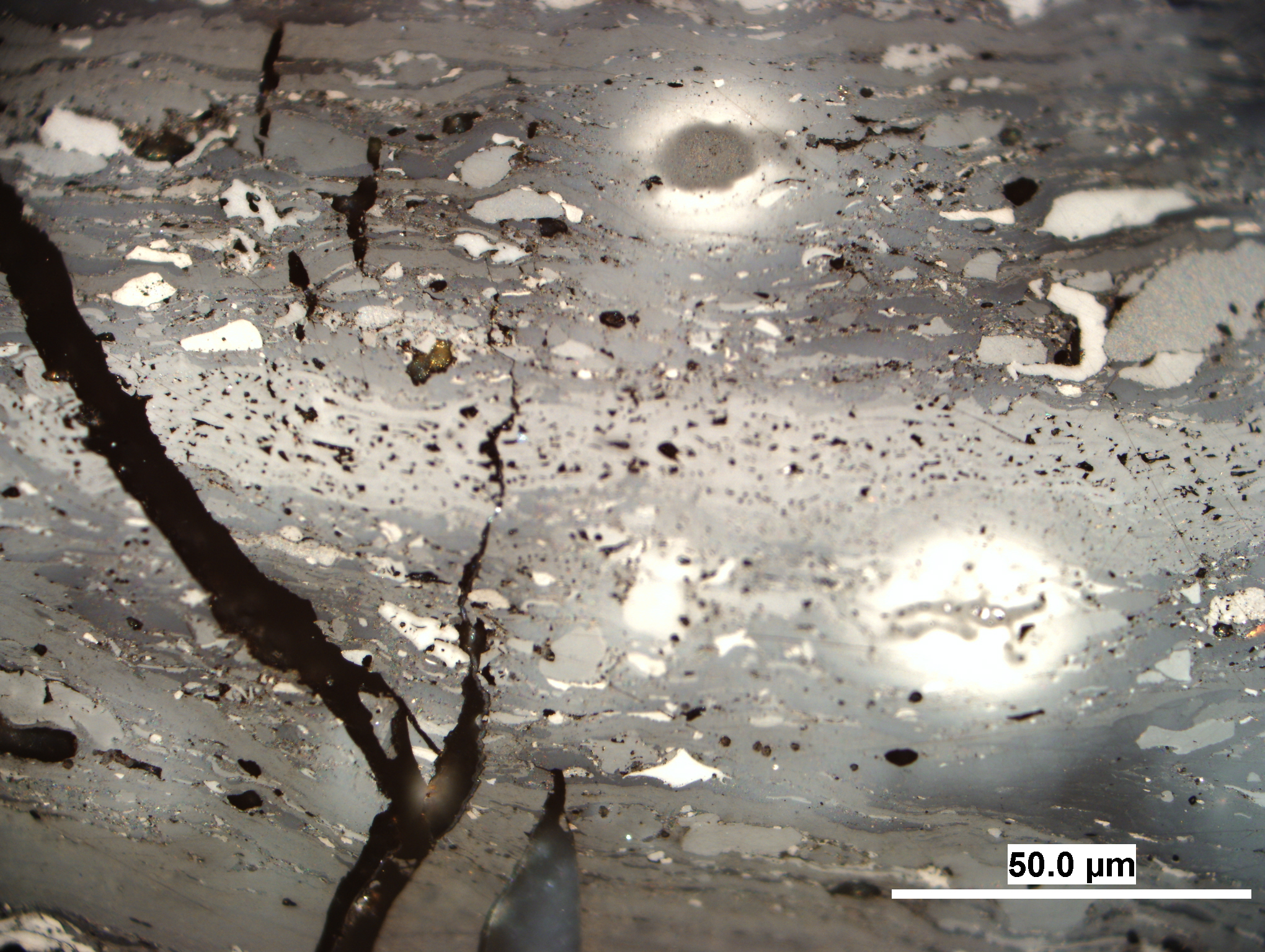 A
B
C
Photo 27: Uranium content 29 899 ppm; Bitumen reflectance Rb = 0.65%; Reflectance of altered bitumen:
                                                              weak ø Rwb = 1.17% ;  strong ø Rsb = 3.45%
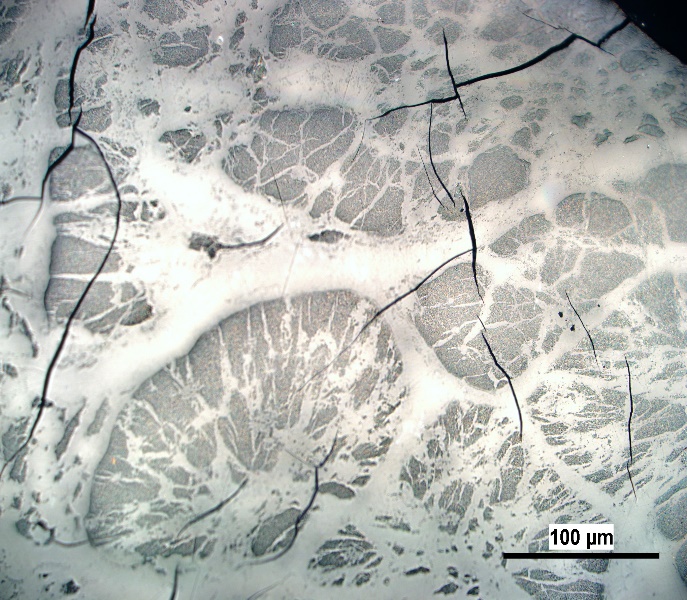 A
B
Photo 28: Uranium content 34 515 ppm; Bitumen reflectance Rb = 0.66%; Reflectance of altered bitumen:
                                                              weak ø Rwb = 1.23% ;  strong ø Rsb = 3.57%
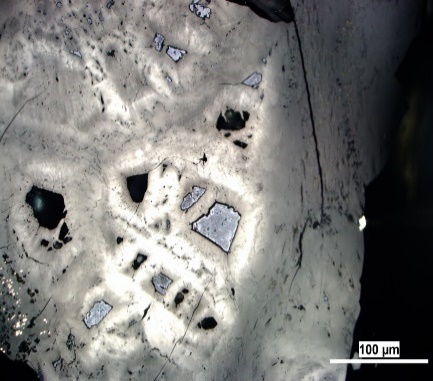 A
B
Photo 29:  Uranium content 28 527 ppm; Bitumen reflectance Rb = 0.67%; Reflectance of altered bitumen:
                                                              weak ø Rwb = 1.21% ;  strong ø Rsb = 3.05%
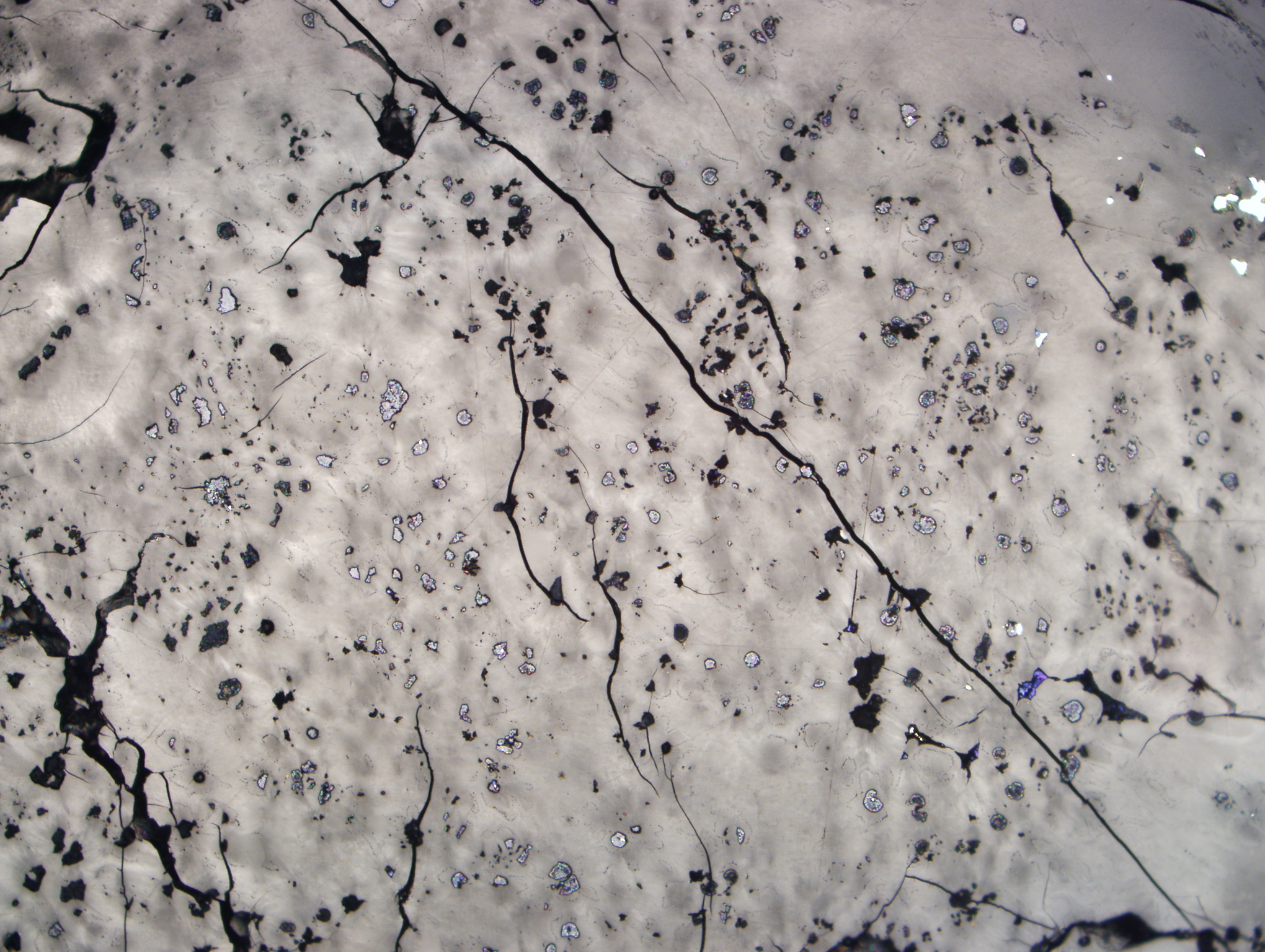 A
B
Photo 30:  Uranium content 28 527 ppm; Bitumen reflectance Rb = 0.67%; Reflectance of altered bitumen:
                                                              weak ø Rwb = 1.21% ;  strong ø Rsb = 3.05%
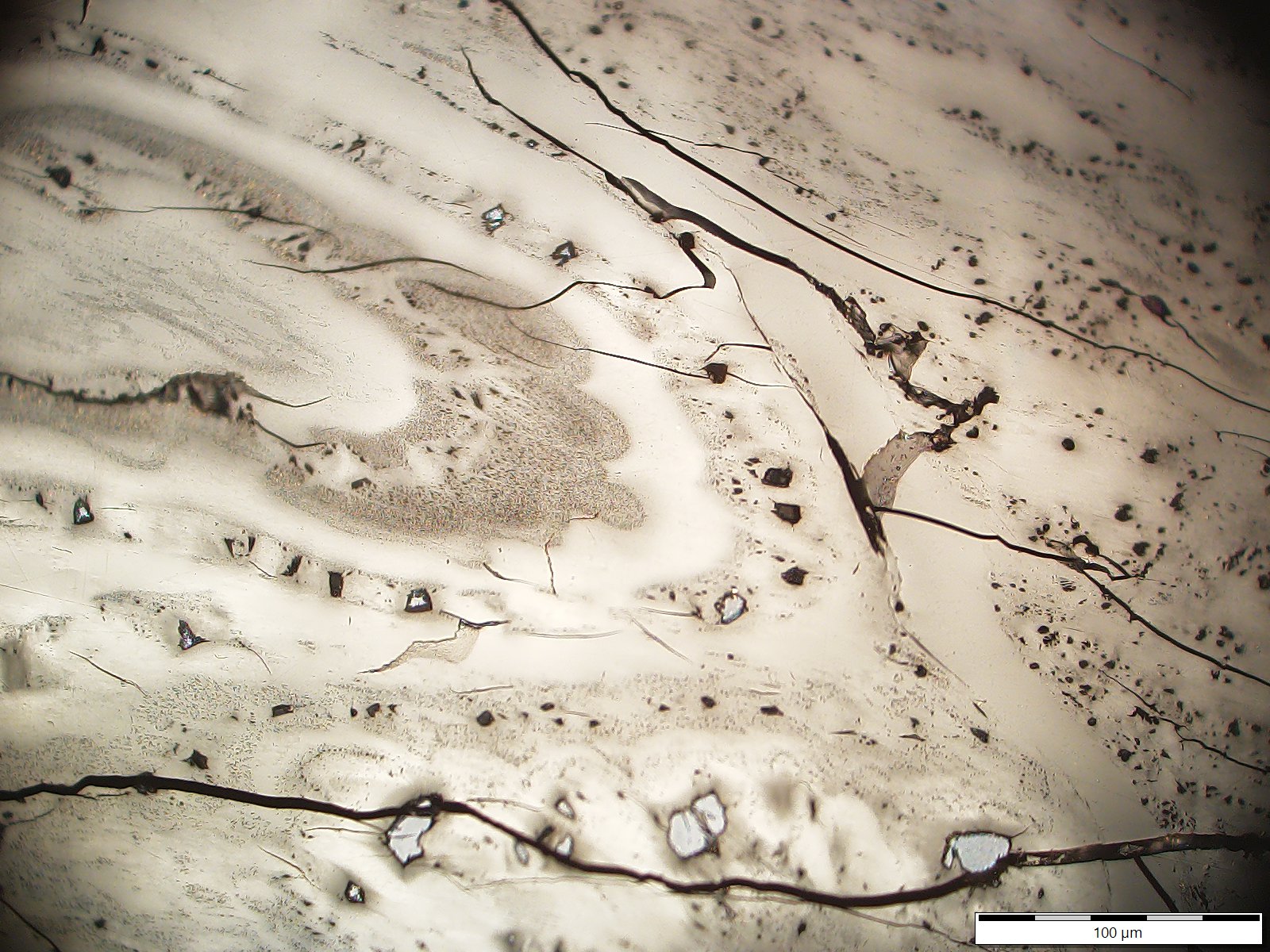 A
B
C
Photo 31: Uranium content 34 515 ppm; Bitumen reflectance Rb = 0.66%; Reflectance of altered bitumen:
                                                              weak ø Rwb = 1.23% ;  strong ø Rsb = 3.57%
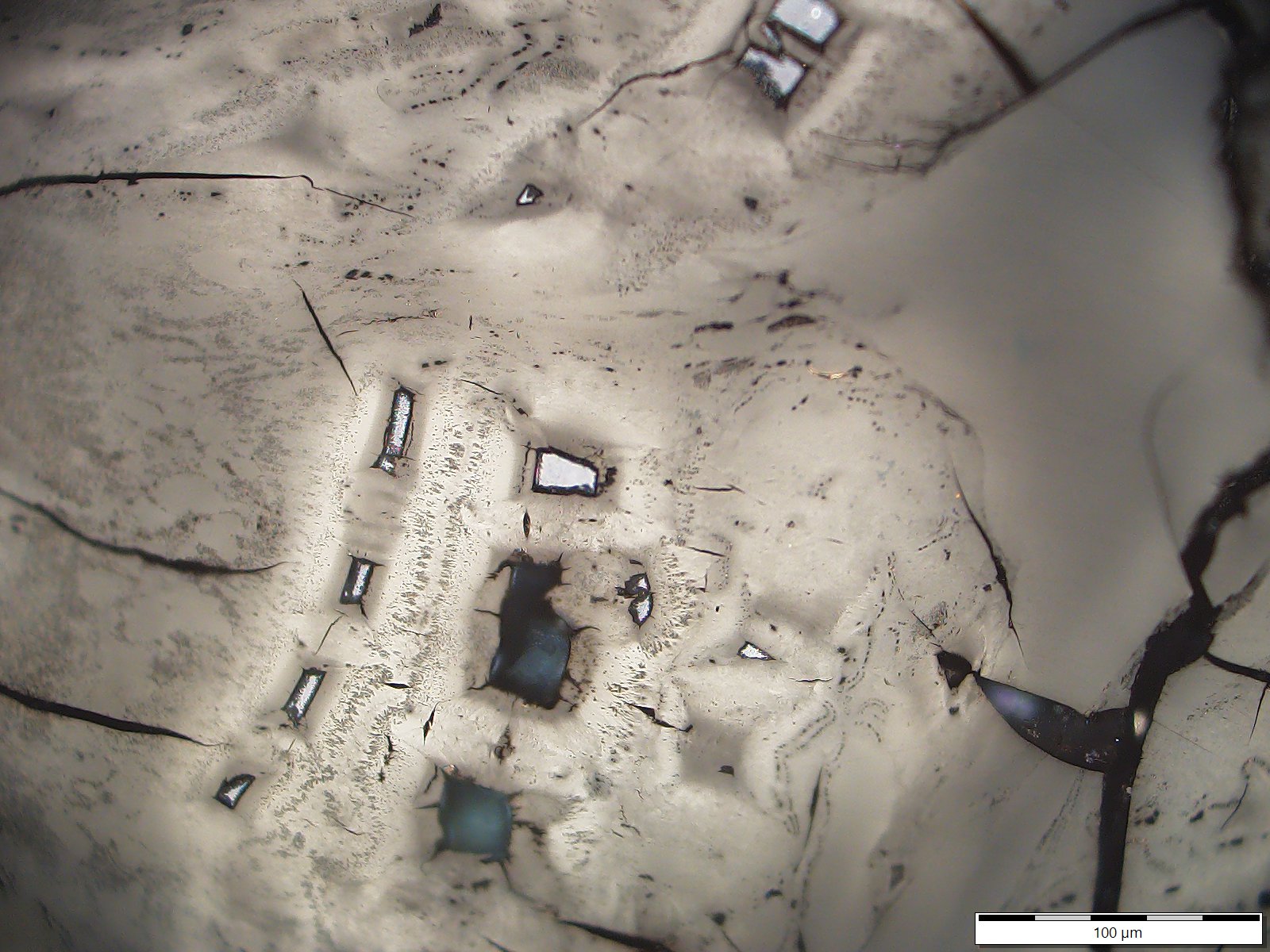 A
B
C
Photo 32: Uranium content 34 965 ppm; Bitumen reflectance Rb = 0.67%; Reflectance of altered bitumen:
                                                              weak ø Rwb = 1.26% ;  strong ø Rsb = 3.57%
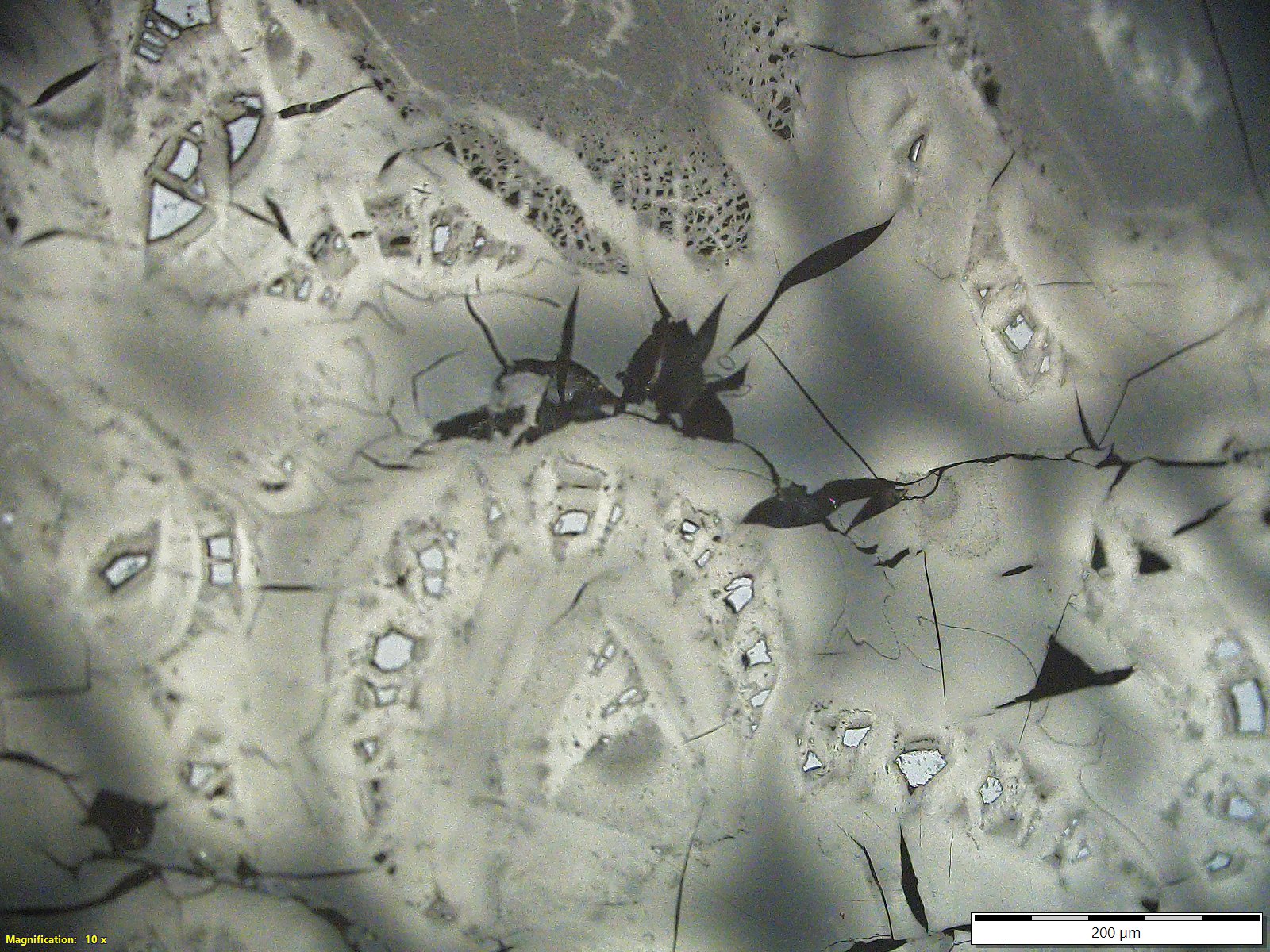 A
B
C
D
Photo 33: Uranium content 34 965 ppm; Bitumen reflectance Rb = 0.67%; Reflectance of altered bitumen:
                                                              weak ø Rwb = 1.26% ;  strong ø Rsb = 3.57%
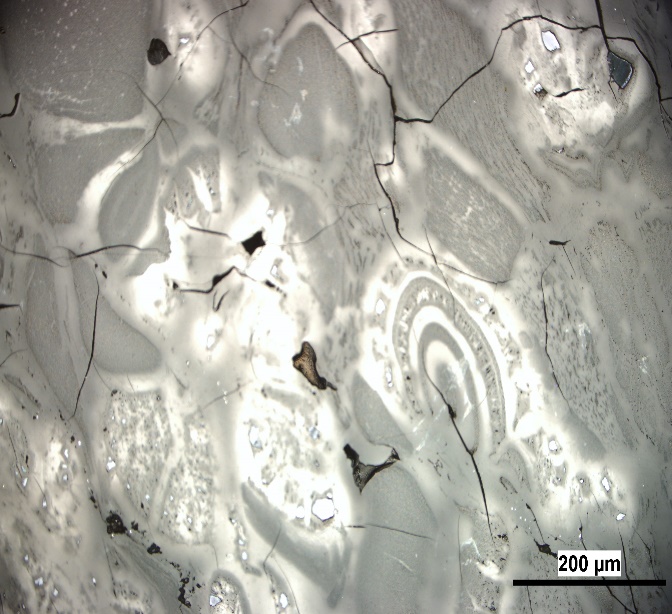 A
B
C
D
Photo 34: Uranium content 34 965 ppm; Bitumen reflectance Rb = 0.67%; Reflectance of altered bitumen:                                                                                   			weak ø Rwb = 1.26% ;  strong ø Rsb = 3.57%
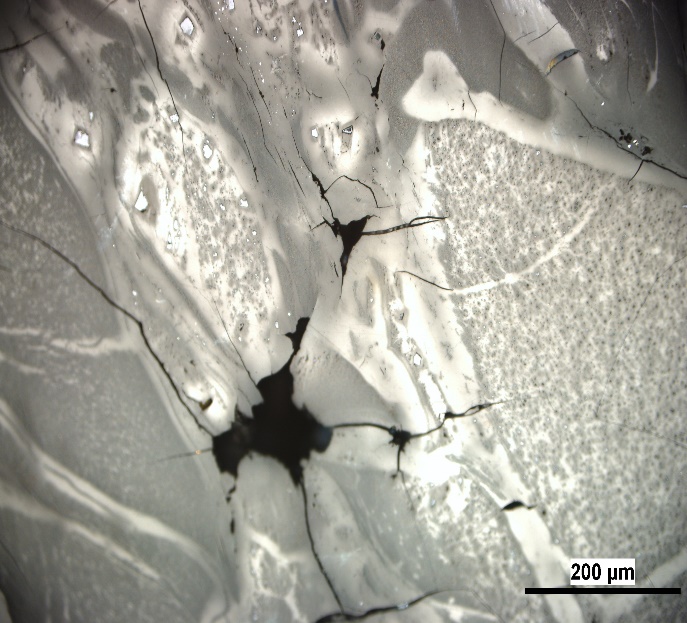 A
B
C
Photo 35: Uranium content 29 364 ppm; Bitumen reflectance Rb = 0.65%; Reflectance of altered bitumen:
                                                              weak ø Rwb = 1.18% ;  strong ø Rsb = 3.08%
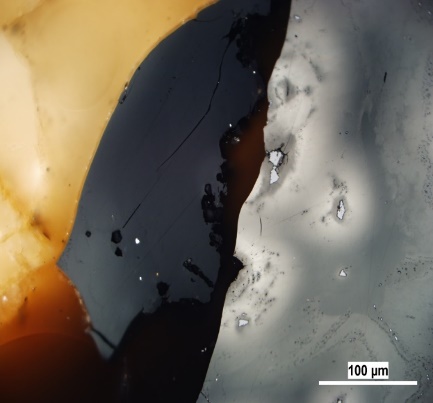 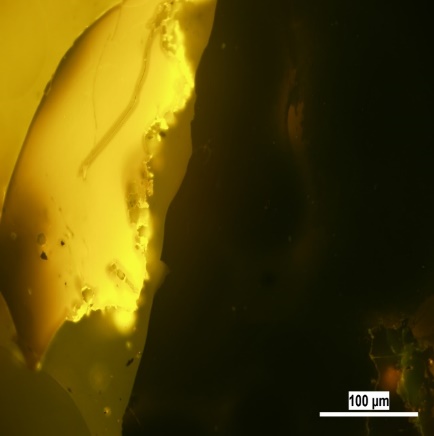 C
A
A
C
B
B
Photo 36: Uranium content 28 527 ppm; Bitumen reflectance Rb = 0.67%; Reflectance of altered bitumen:
                                                              weak ø Rwb = 1.21% ;  strong ø Rsb = 3.05%
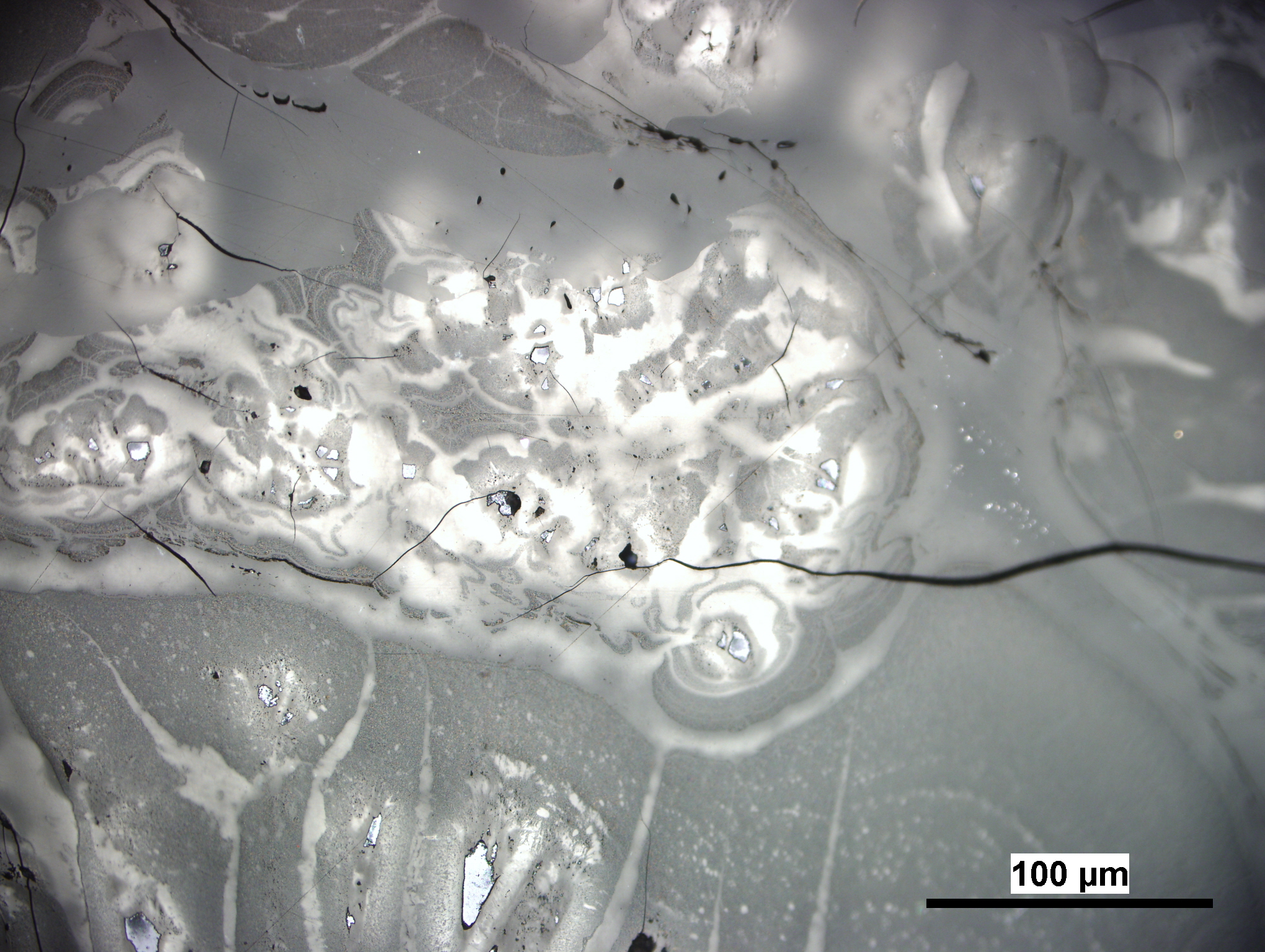 A
B
C
D
Photo 37: Uranium content 28 527 ppm; Bitumen reflectance Rb = 0.67%; Reflectance of altered bitumen:
                                                              weak ø Rwb = 1.21% ;  strong ø Rsb = 3.05%
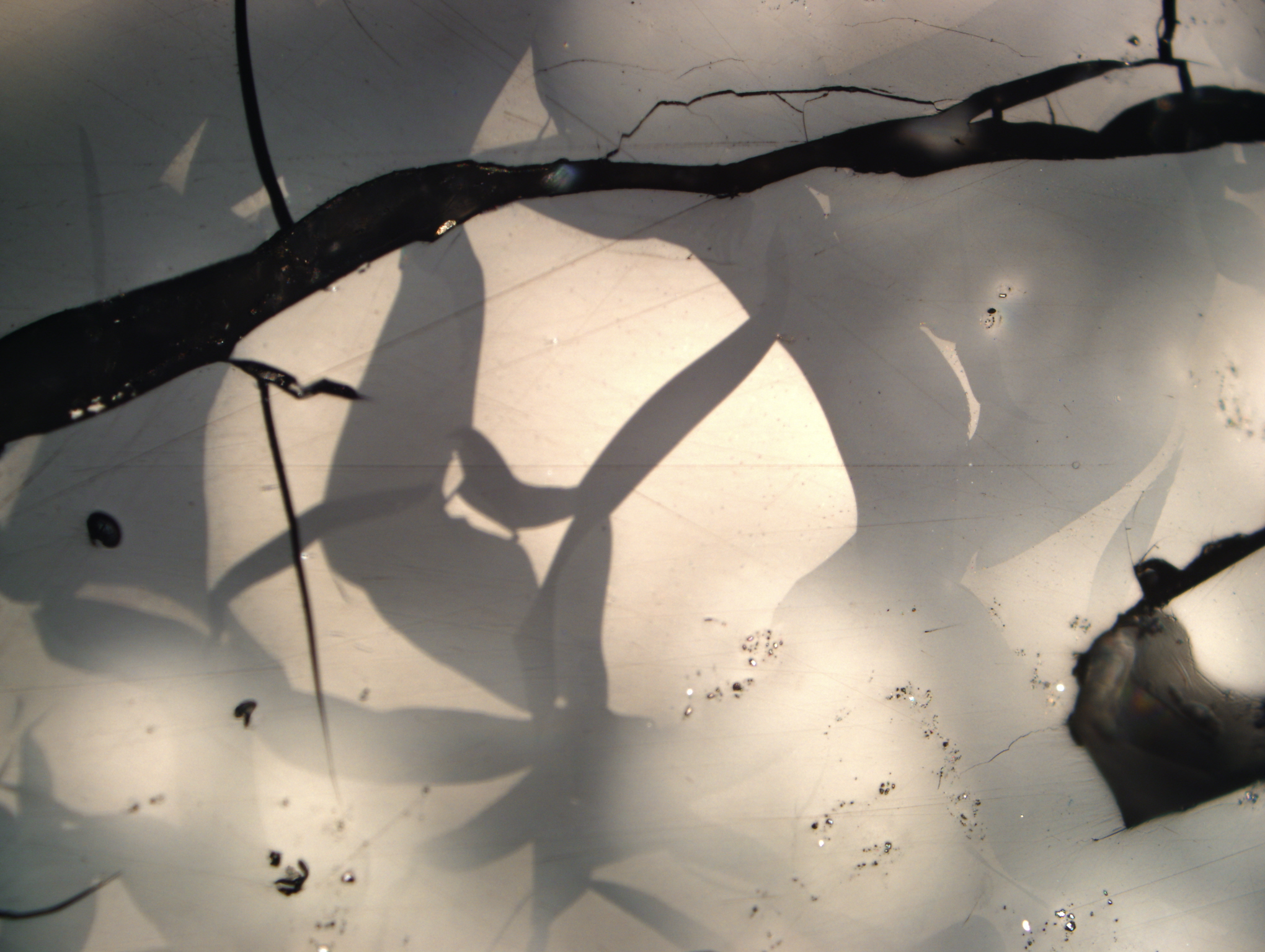 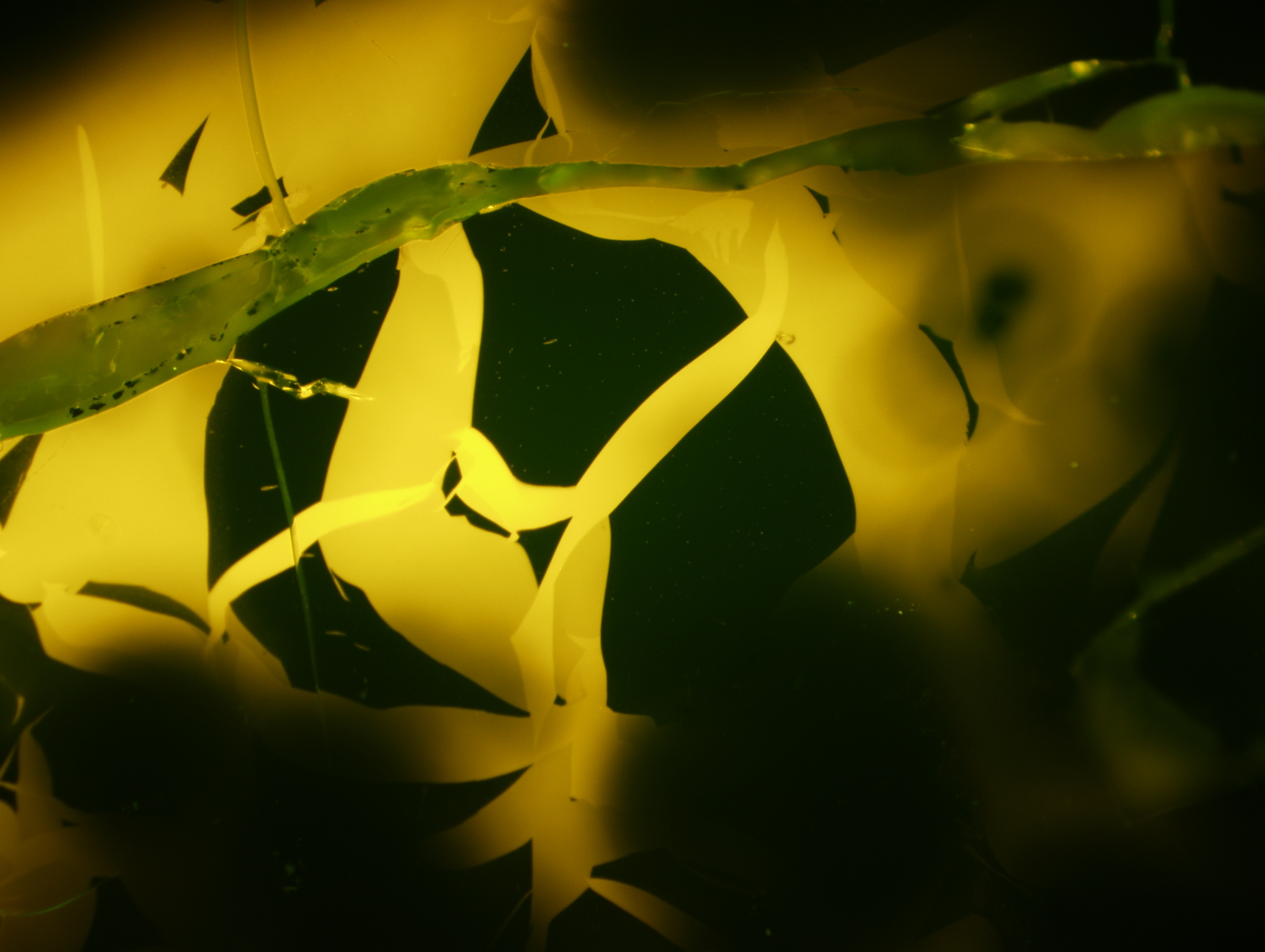 B
B
A
C
A
C
D
D
Photo 38: Uranium content 35 535 ppm; Bitumen reflectance Rb = 0.67%; Reflectance of altered bitumen:
                                                              weak ø Rwb = 1.28% ;  strong ø Rsb = 3.65%
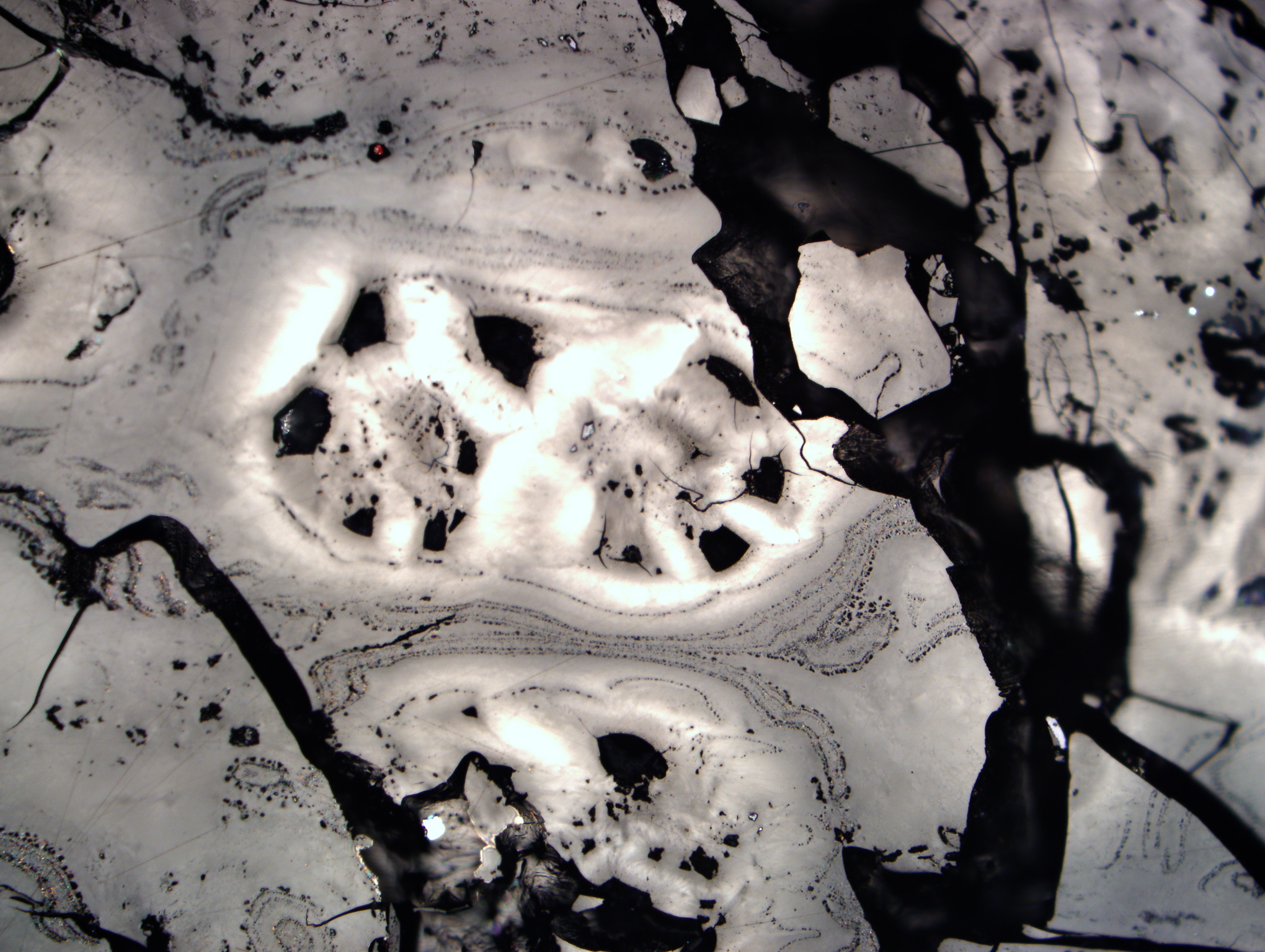 A
B
Photo 39: Uranium content 47964 ppm; Bitumen reflectance Rb = 0.69%; Reflectance of altered bitumen:
                                                              weak ø Rwb = 1.29% ;  strong ø Rsb = 3.65%
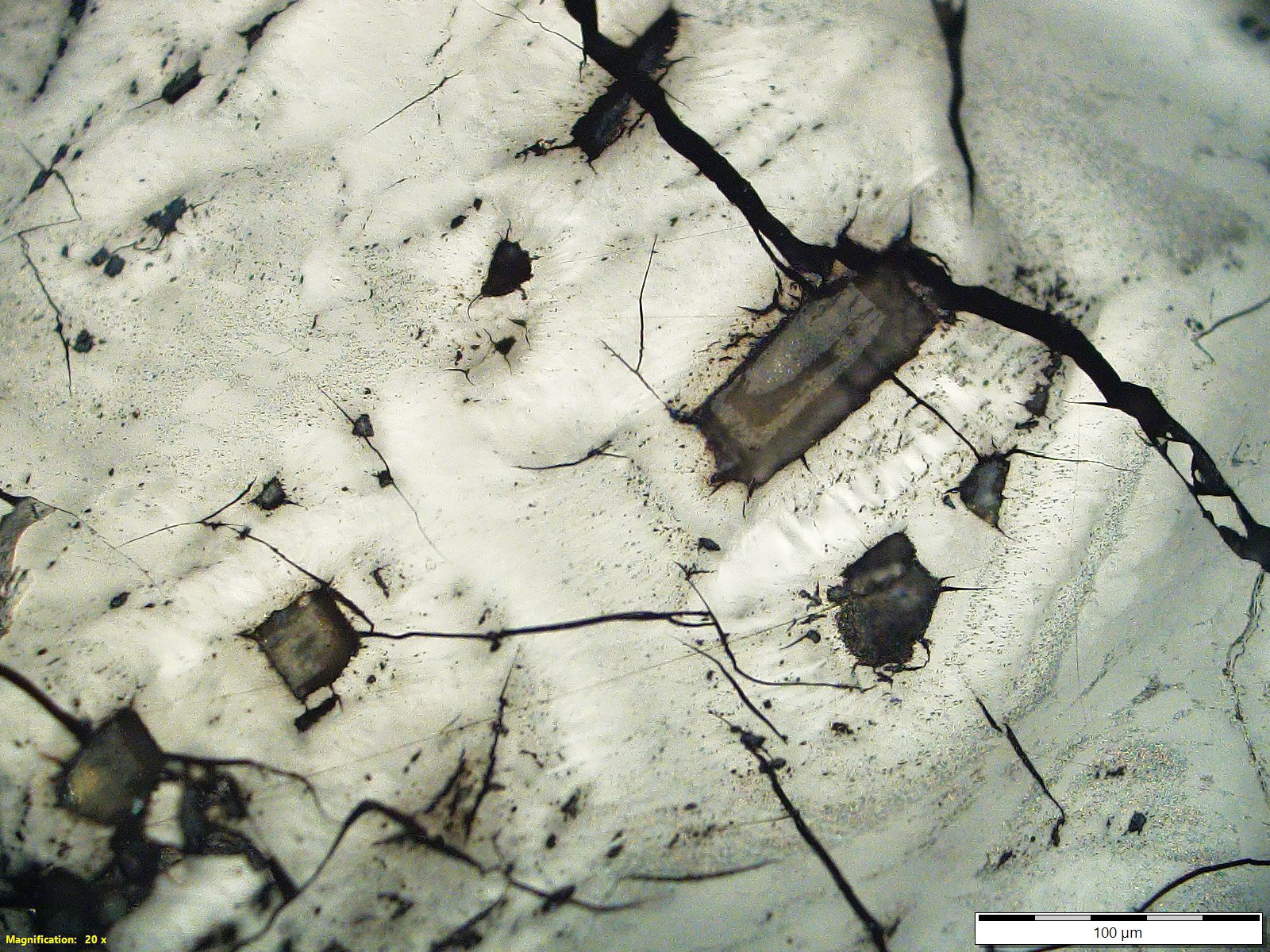